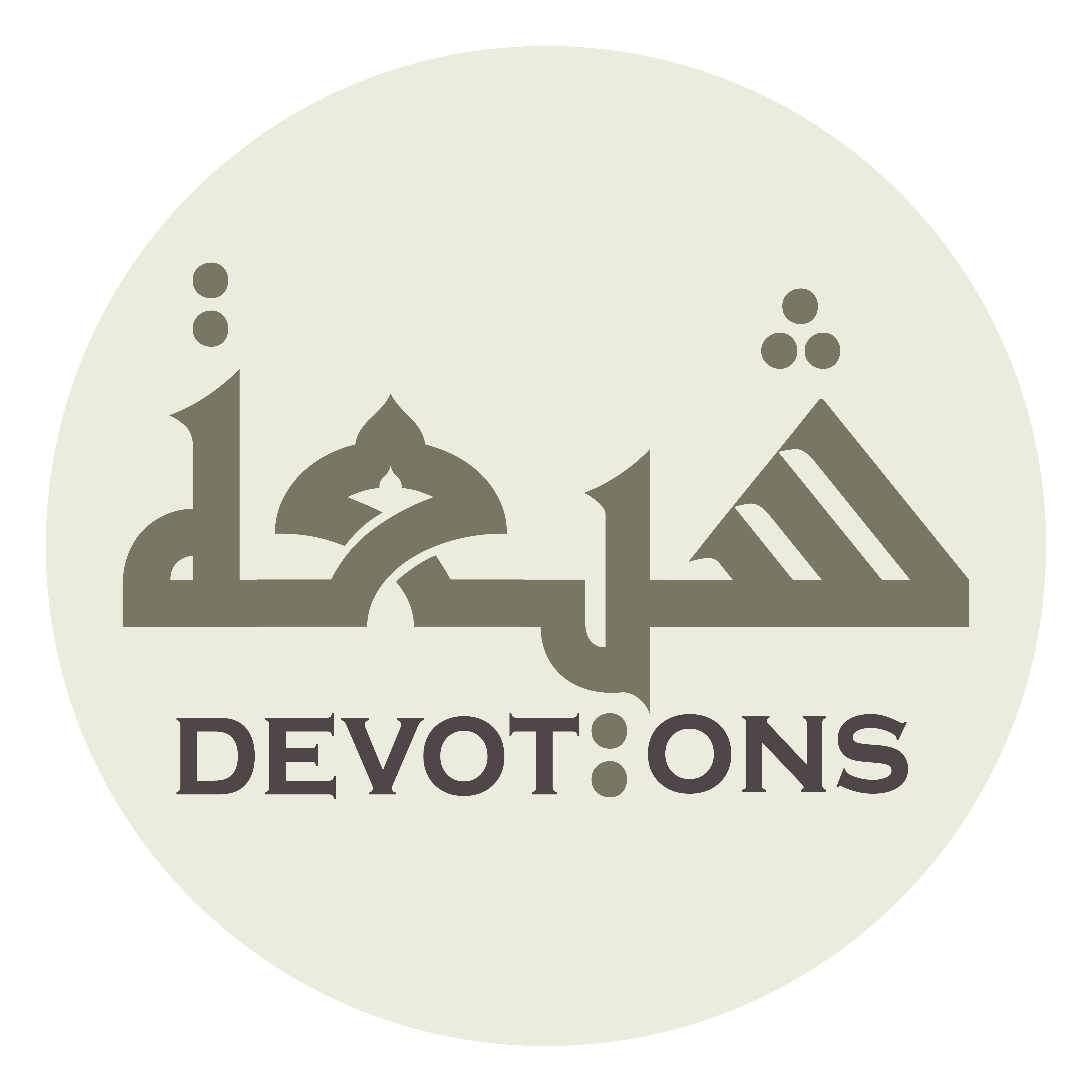 Dua for Thursday
اَلْحَمْدُ لِلّٰهِ الَّذِيْ أَذْهَبَ اللَّيْلَ مُظْلِمًا بِقُدْرَتِهِ
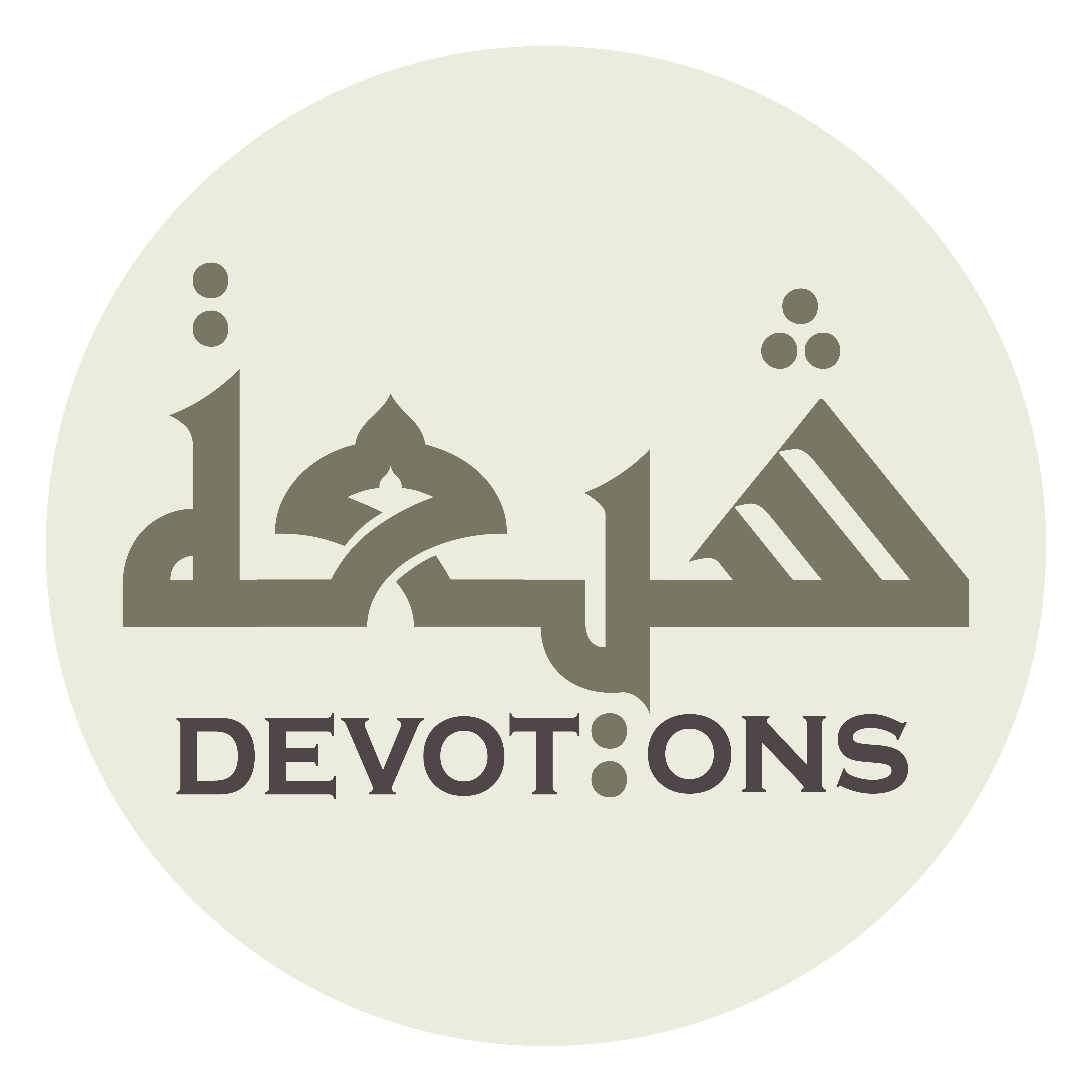 اَللَّهُمَّ صَلِّ عَلَى مُحَمَّدٍ وَ آلِ مُحَمَّدٍ

allāhumma ṣalli `alā muḥammadin wa āli muḥammad

O' Allāh send Your blessings on Muhammad and the family of Muhammad.
Dua for Thursday
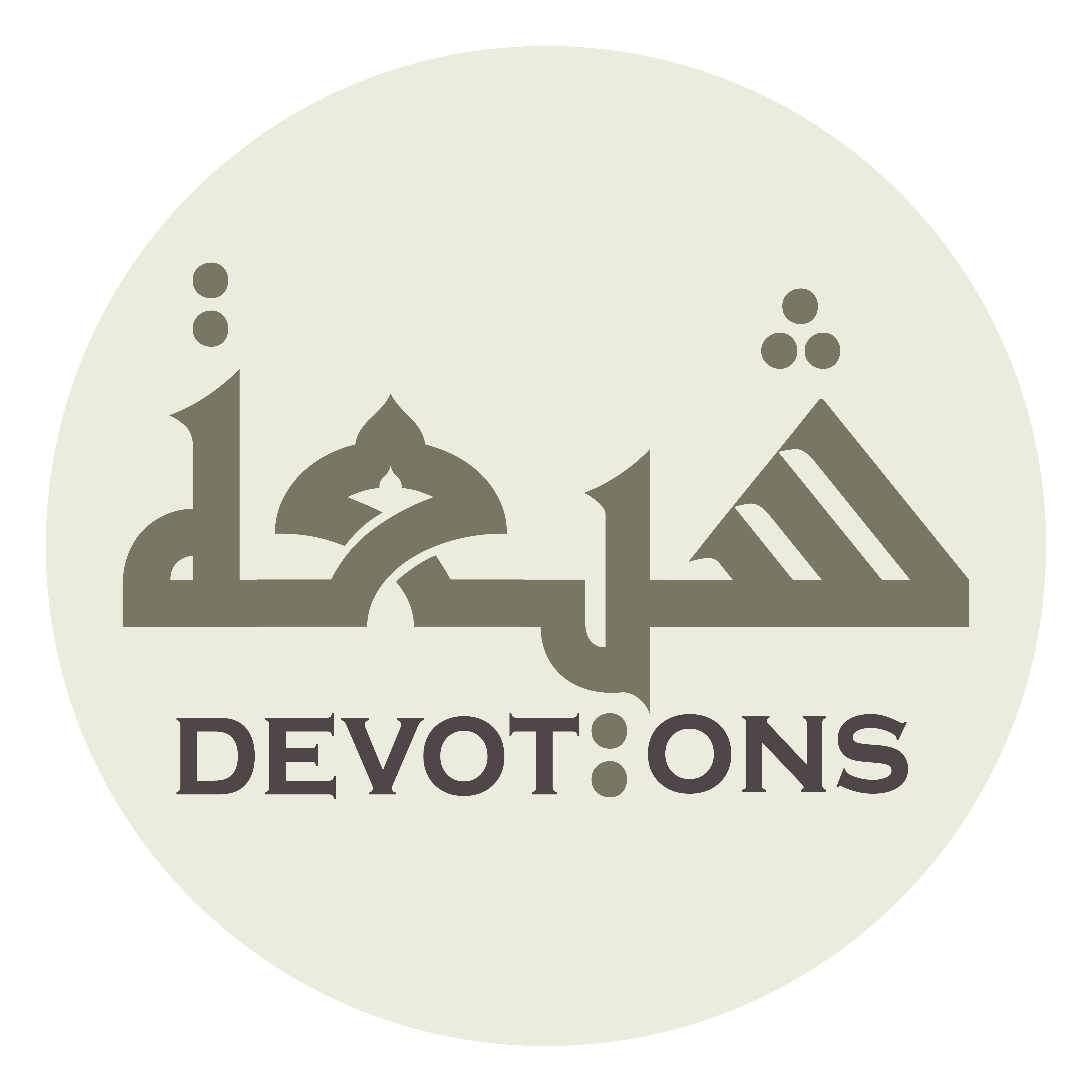 بِسْمِ اللَّـهِ الرَّحْمَـٰنِ الرَّحِيمِ

bismillāhir raḥmānir raḥīm

In the Name of Allah, the All-beneficent, the All-merciful.
Dua for Thursday
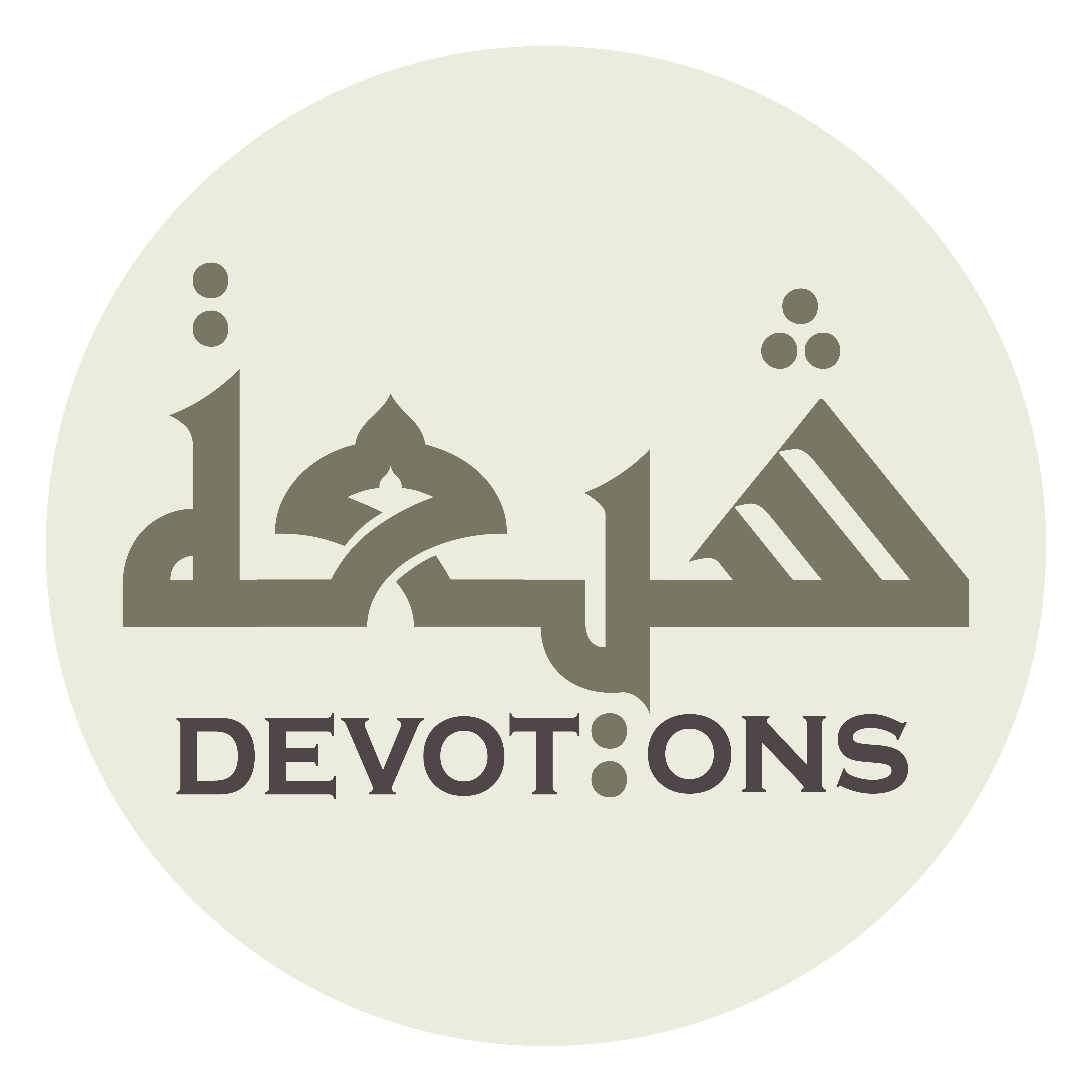 اَلْحَمْدُ لِلّٰهِ الَّذِيْ أَذْهَبَ اللَّيْلَ مُظْلِمًا بِقُدْرَتِهِ

al ḥamdu lillāhil ladhī adh-habal layla muẓliman biqudratih

All praise be to Allah Who has taken away the shadowy night by His power
Dua for Thursday
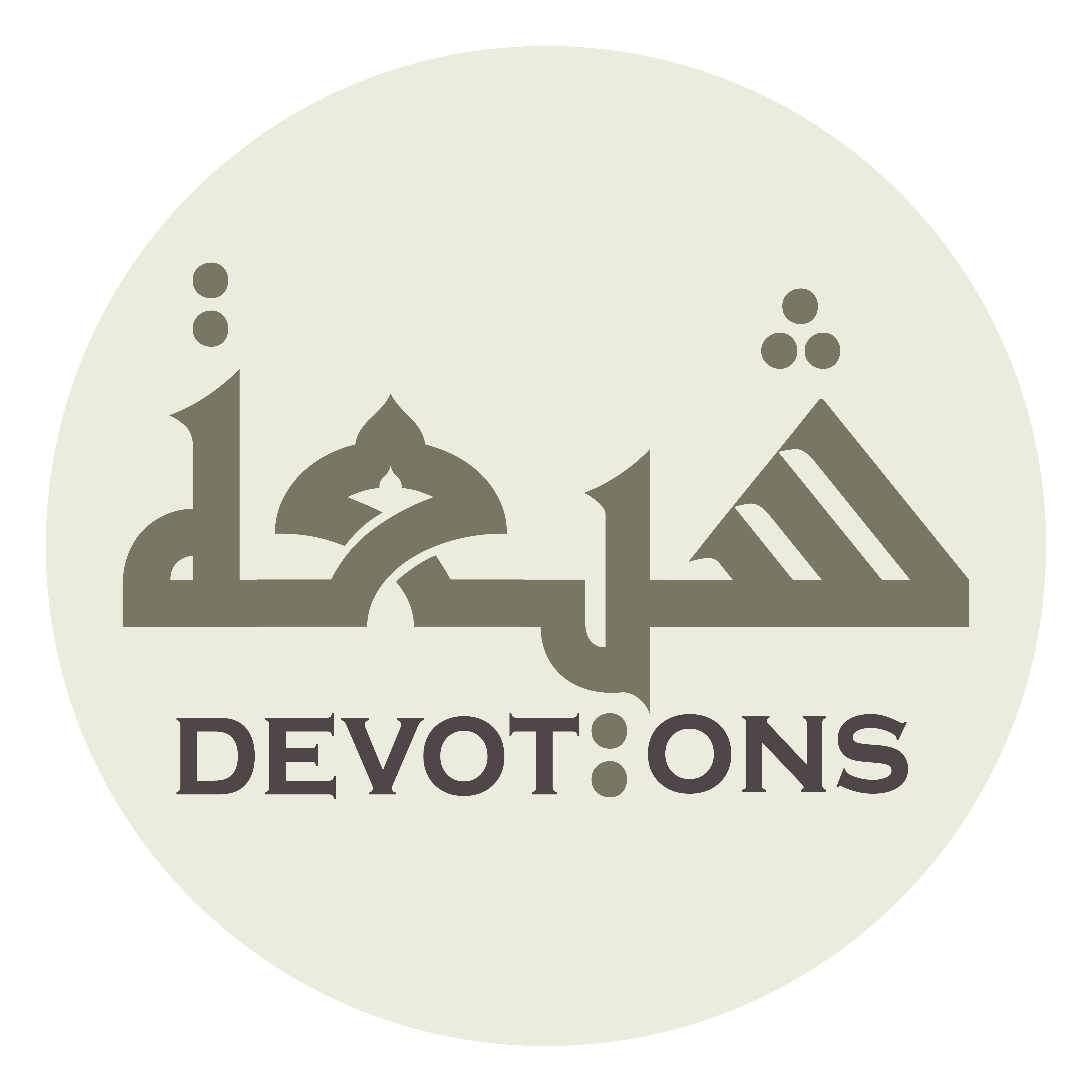 وَجَاءَ بِالنَّهَارِ مُبْصِرًا بِرَحْمَتِهِ

wajā-a binnahāri mubṣiran biraḥmatih

and brought the sight-giving day through His mercy.
Dua for Thursday
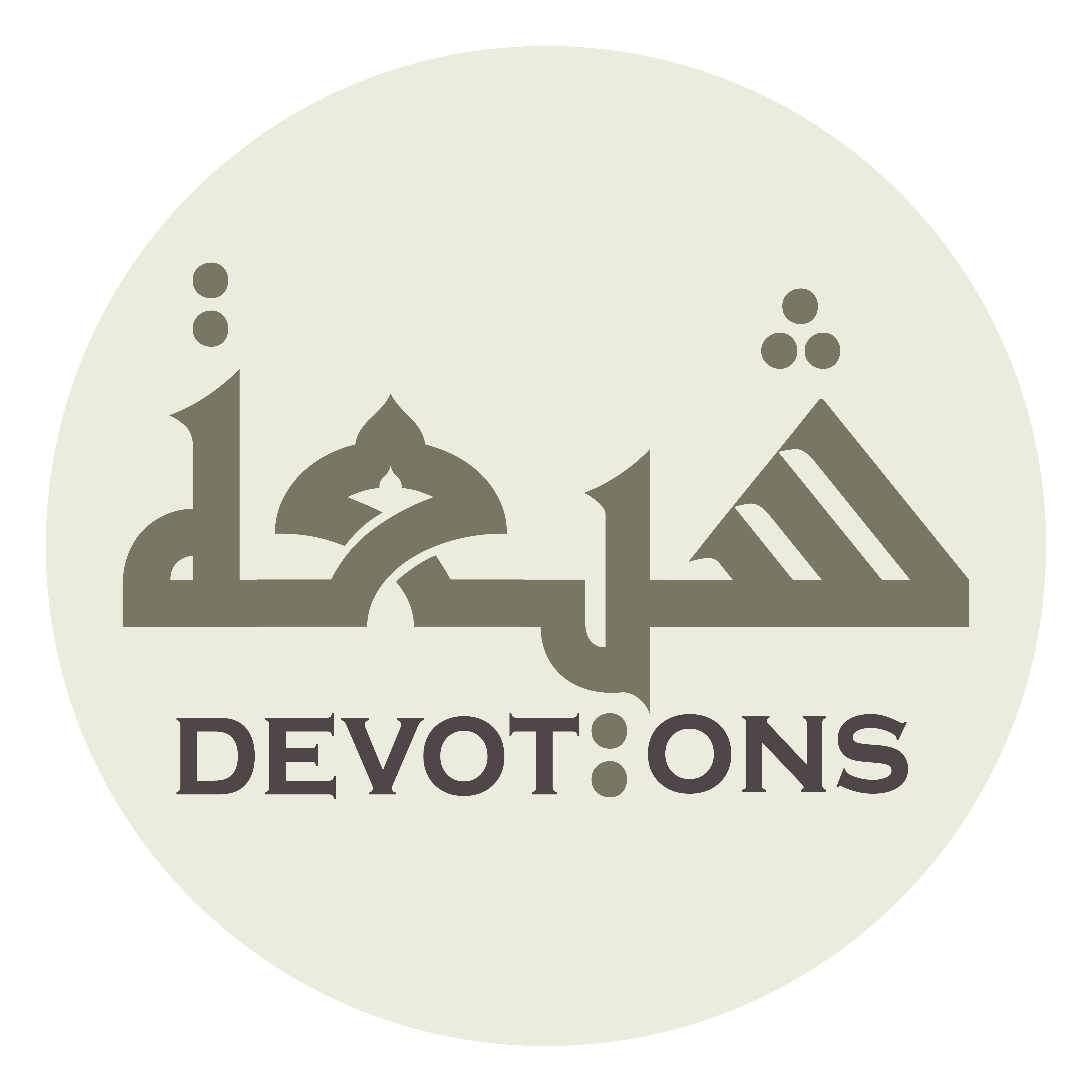 وَكَسَانِيْ ضِيَاءَهُ وَأَنَا فِيْ نِعْمَتِهِ

wakasānī ḍiyā-ahu wa-ana fī ni`matih

He has clothed me in its brightness and given me its favor.
Dua for Thursday
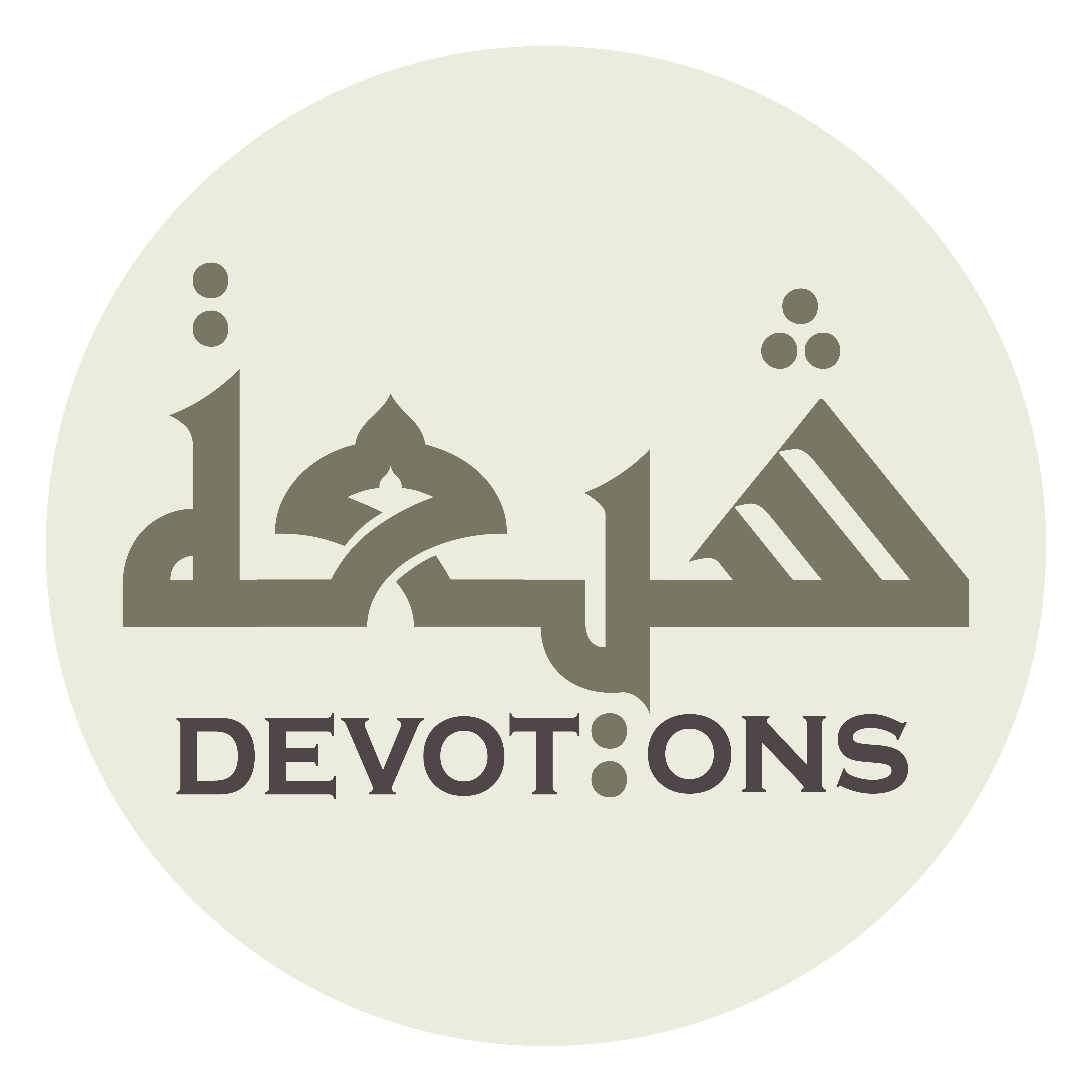 اَللّٰهُمَّ فَكَمَا أَبْقَيْتَنِيْ لَهُ فَأَبْقِنِيْ لِأَمْثَالِهِ

allāhumma fakamā abqaytanī lahu fa-abqinī li-amthālih

O Allah, just as You have spared me for this day, so also spare me for its likes,
Dua for Thursday
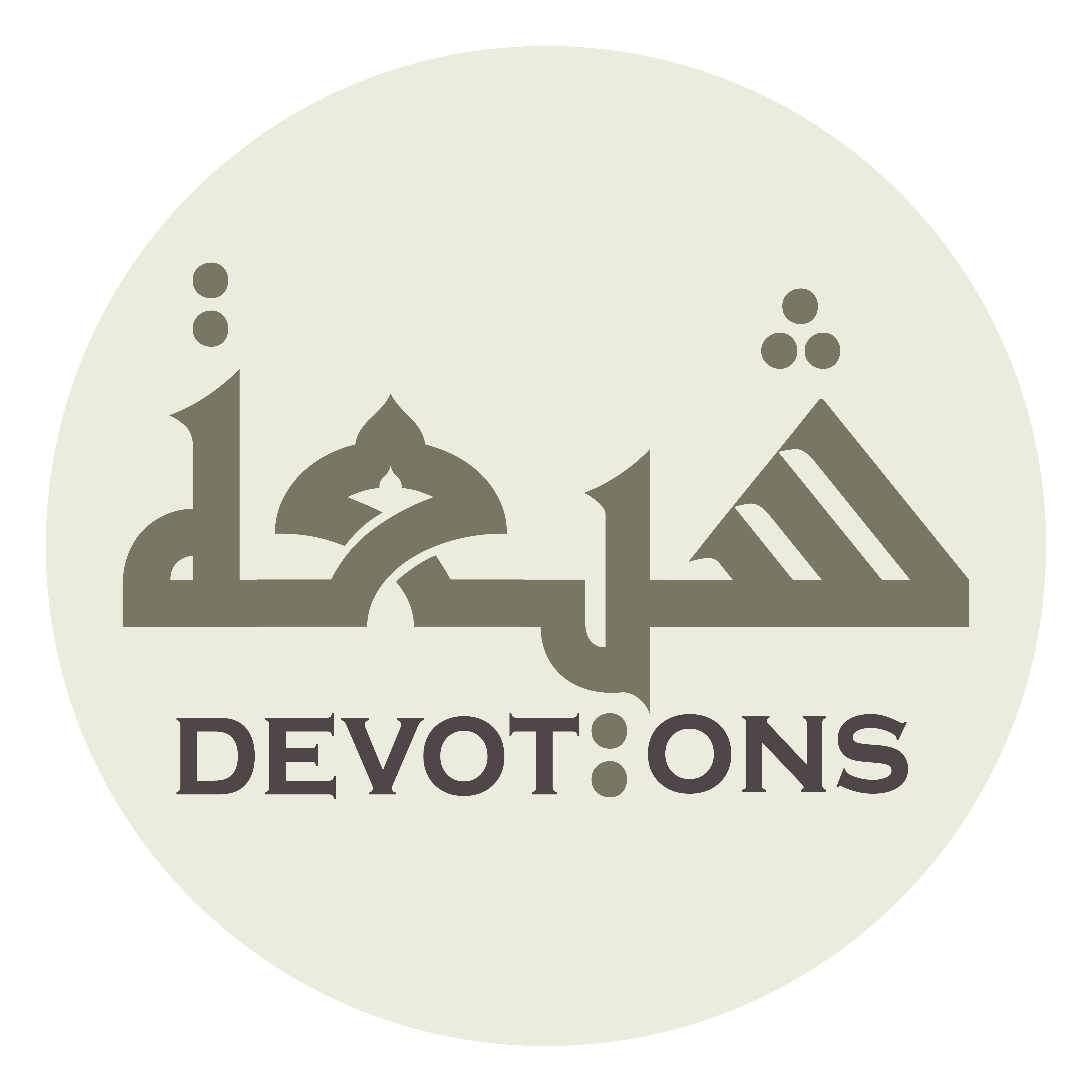 وَصَلِّ عَلَى النَّبِيِّ مُحَمَّدٍ وَ آلِهِ

waṣalli `alan nabiyyi muḥammadin wa ālih

bless the Prophet Muhammad and his Household,
Dua for Thursday
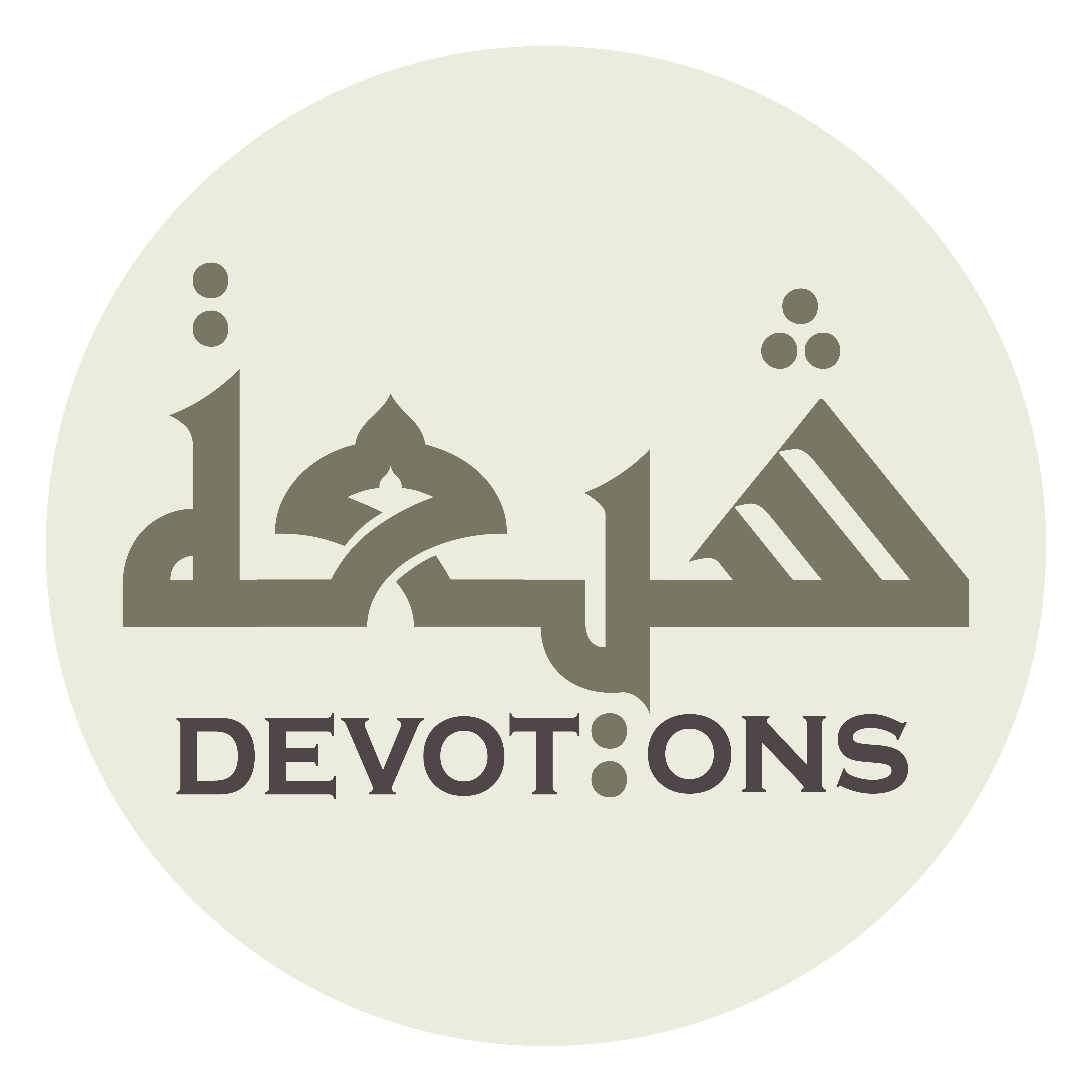 وَلَا تَفْجَعْنِيْ فِيهِ وَْفِيْ غَيْرِهِ

walā tafja`nī fīhi wafī ghayrih

torment me not in it and in other
Dua for Thursday
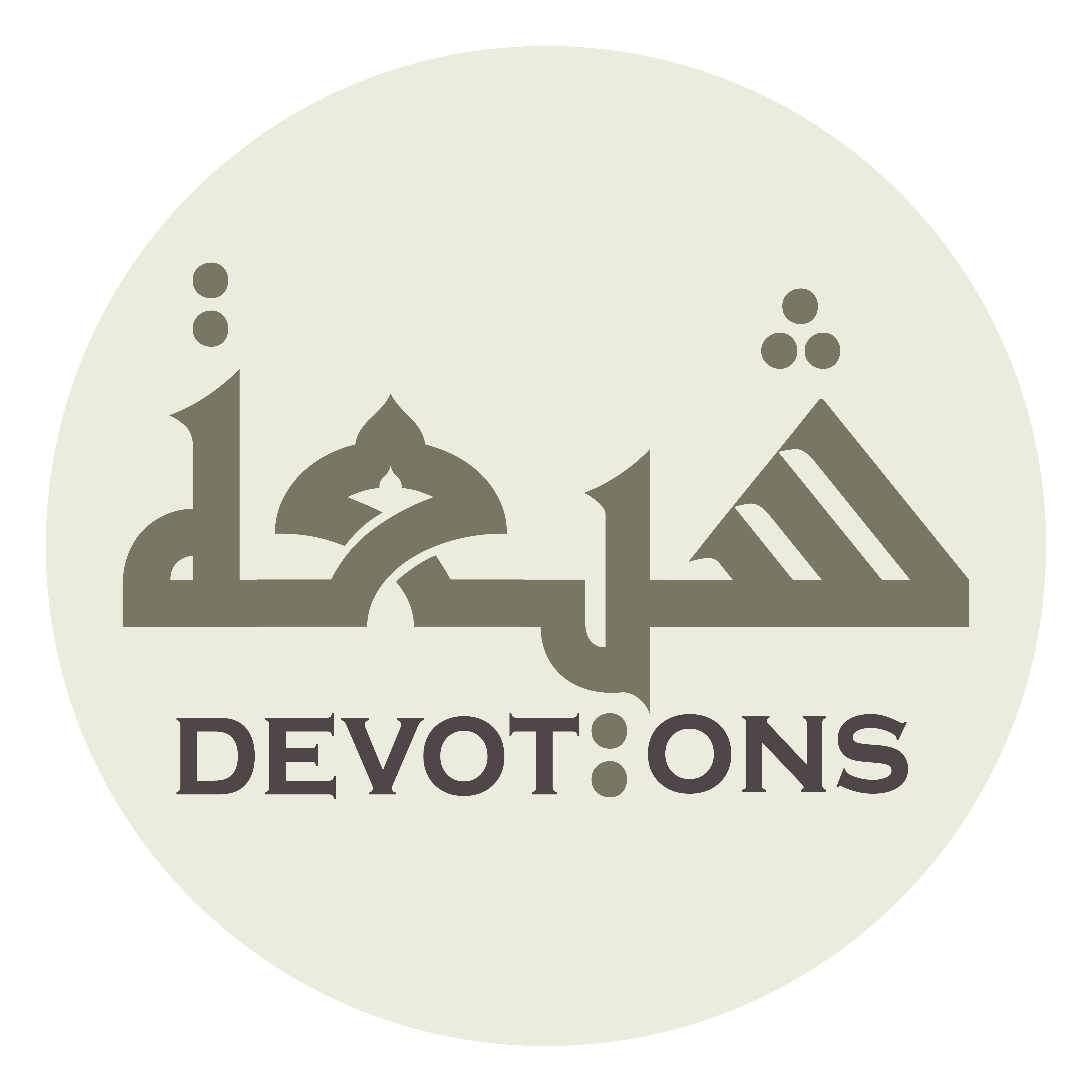 مِنَ اللَّيَالِيْ وَالْأَيَّامِ

minal layālī wal-ayyām

nights and days
Dua for Thursday
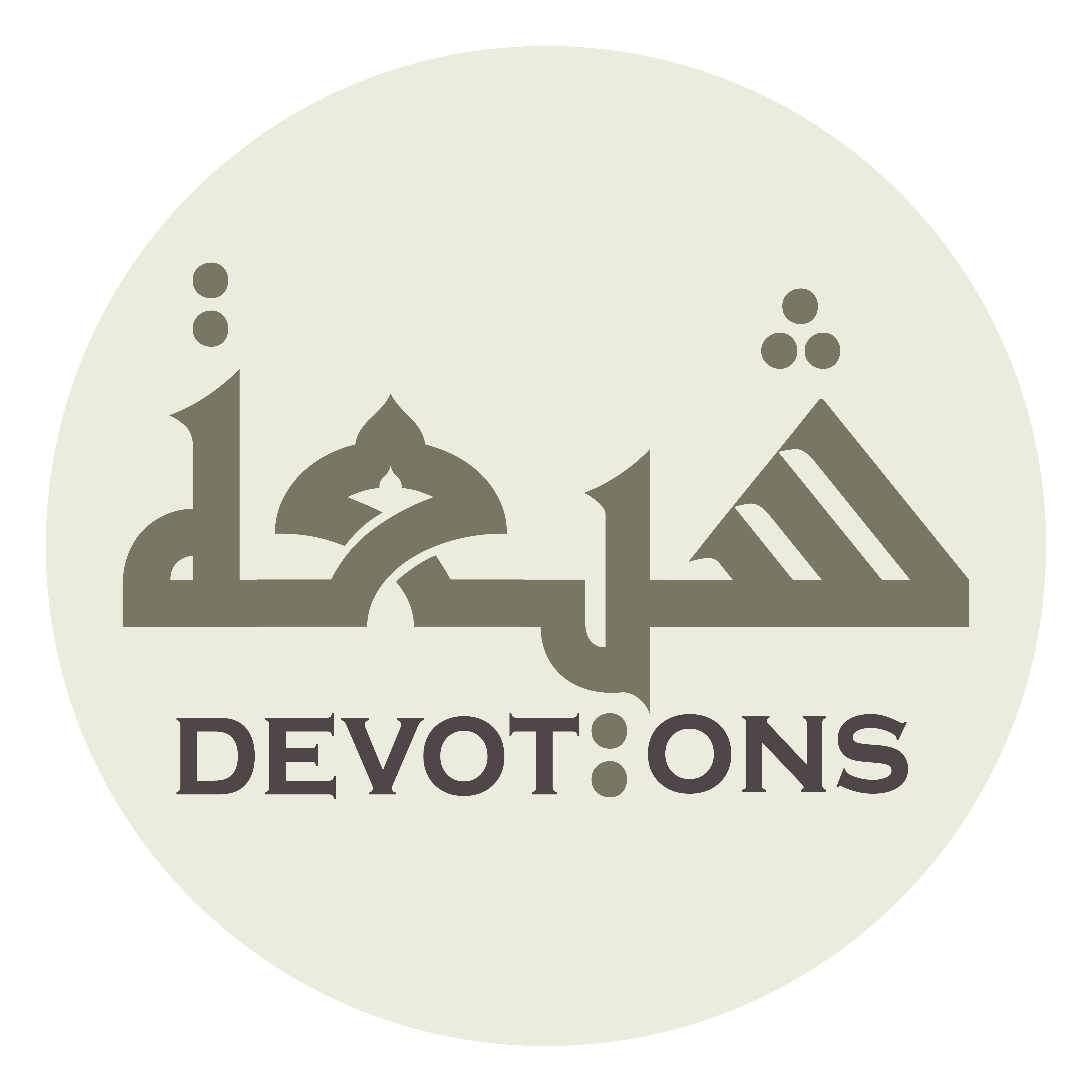 بِارْتِكَابِ الْمَحَارِمِ

bir-tikābil maḥārim

by my commitment of unlawful acts
Dua for Thursday
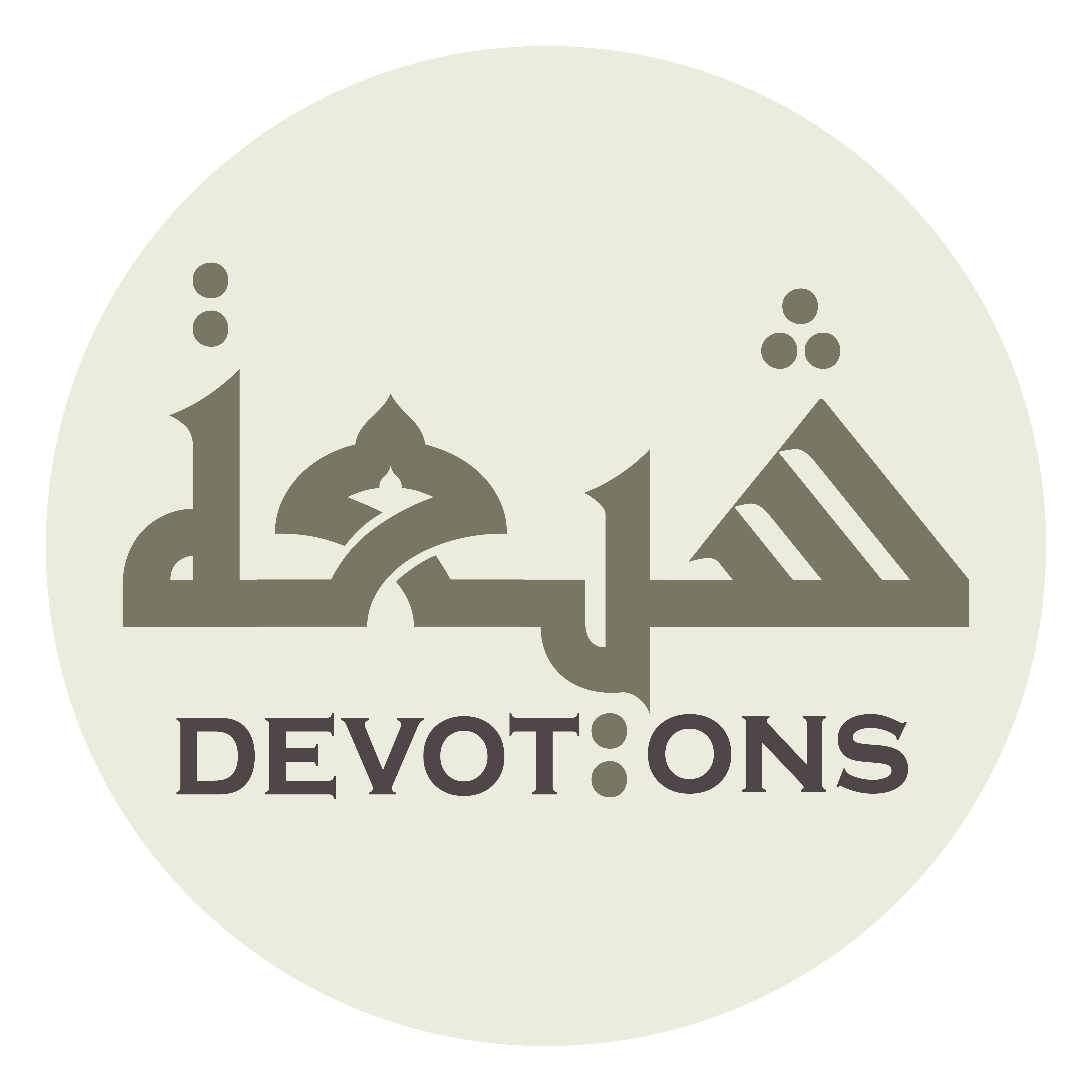 وَاكْتِسَابِ الْمَاثِمِ

waktisābil māthim

and clothing myself in sins;
Dua for Thursday
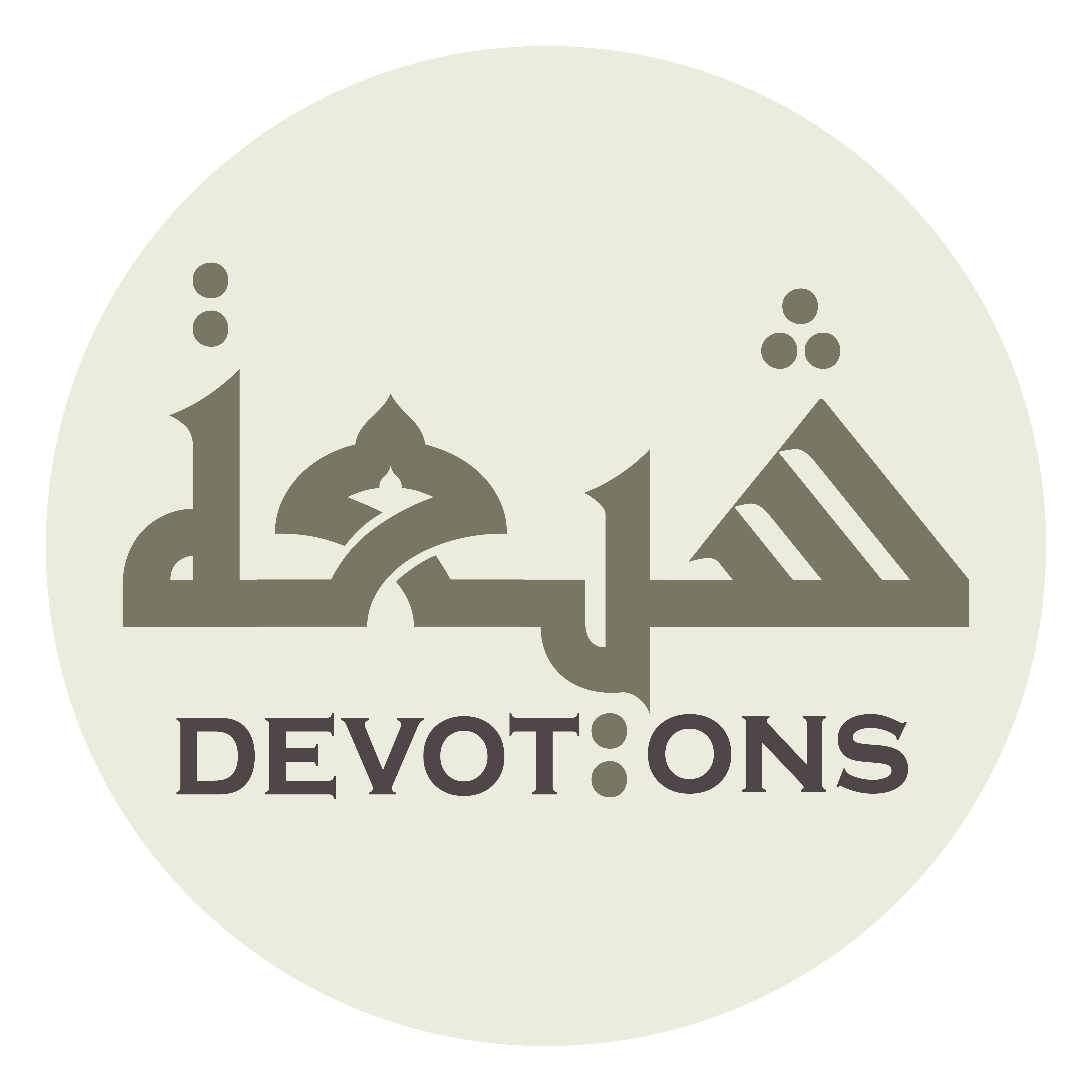 وَارْزُقْنِيْ خَيْرَهُ

war-zuqnī khayrah

provide me with its good,
Dua for Thursday
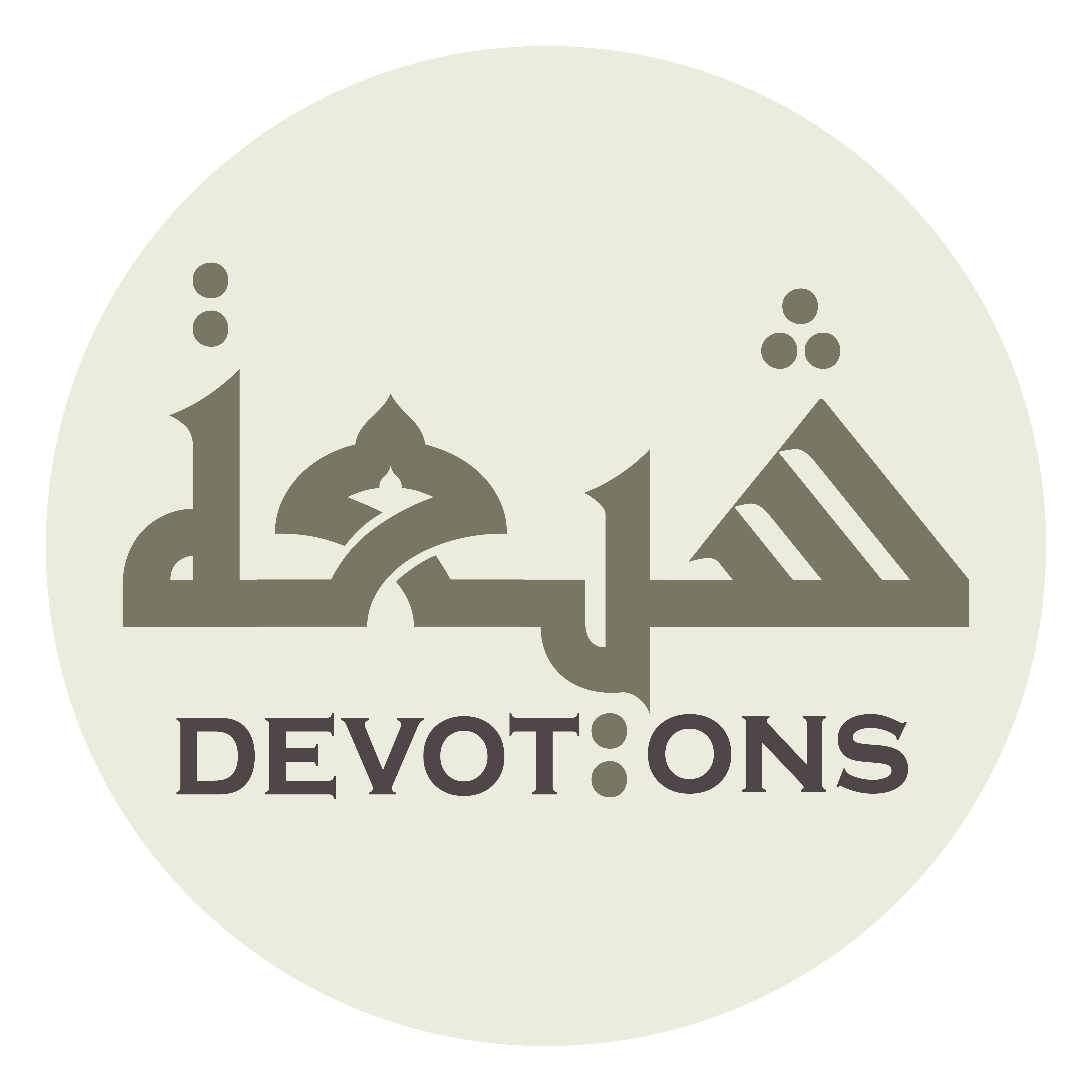 وَخَيْرَ مَا فِيهِ

wakhayra mā fīh

the good of all within it,
Dua for Thursday
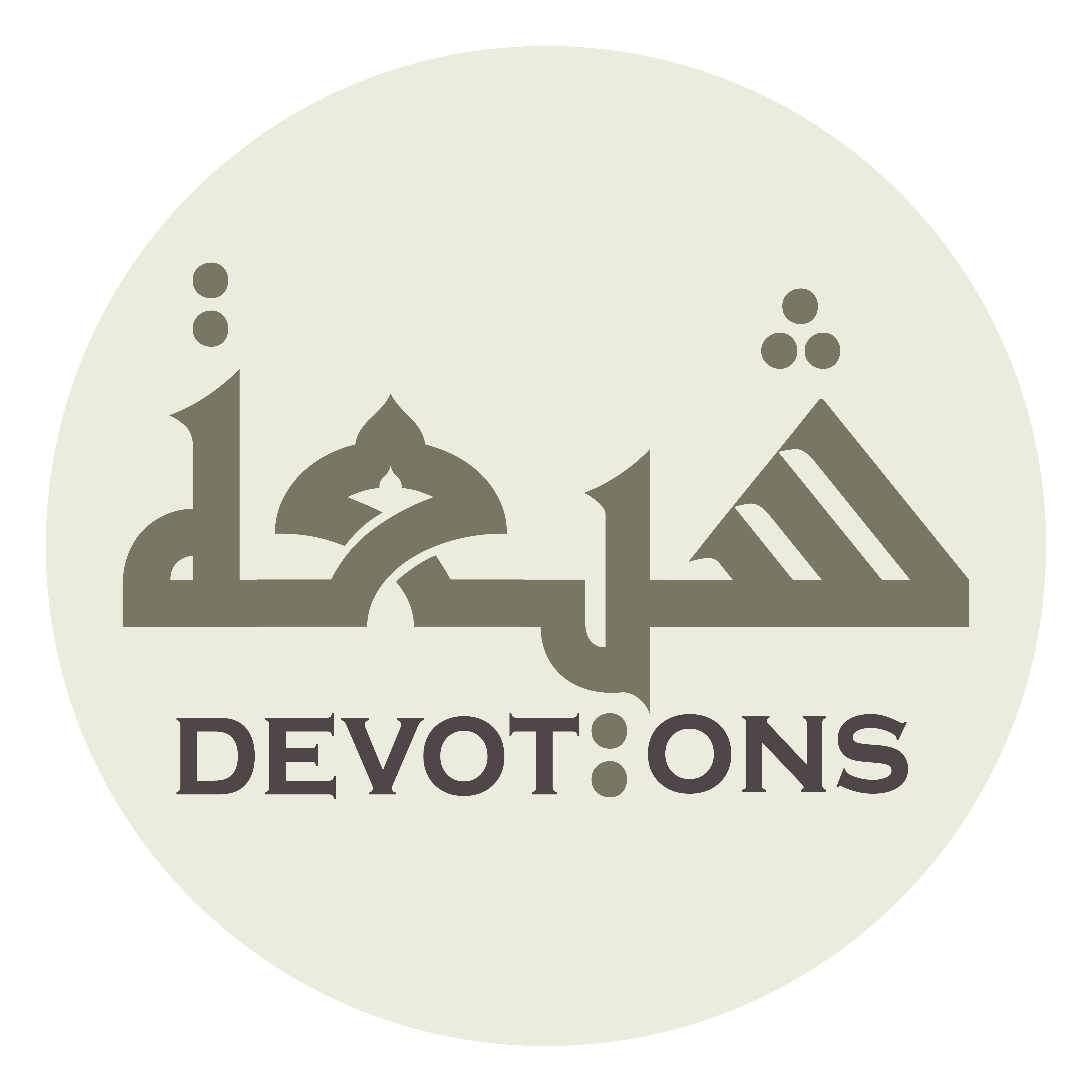 وَخَيْرَ مَا بَعْدَهُ

wakhayra mā ba`dah

and the good of everything after it;
Dua for Thursday
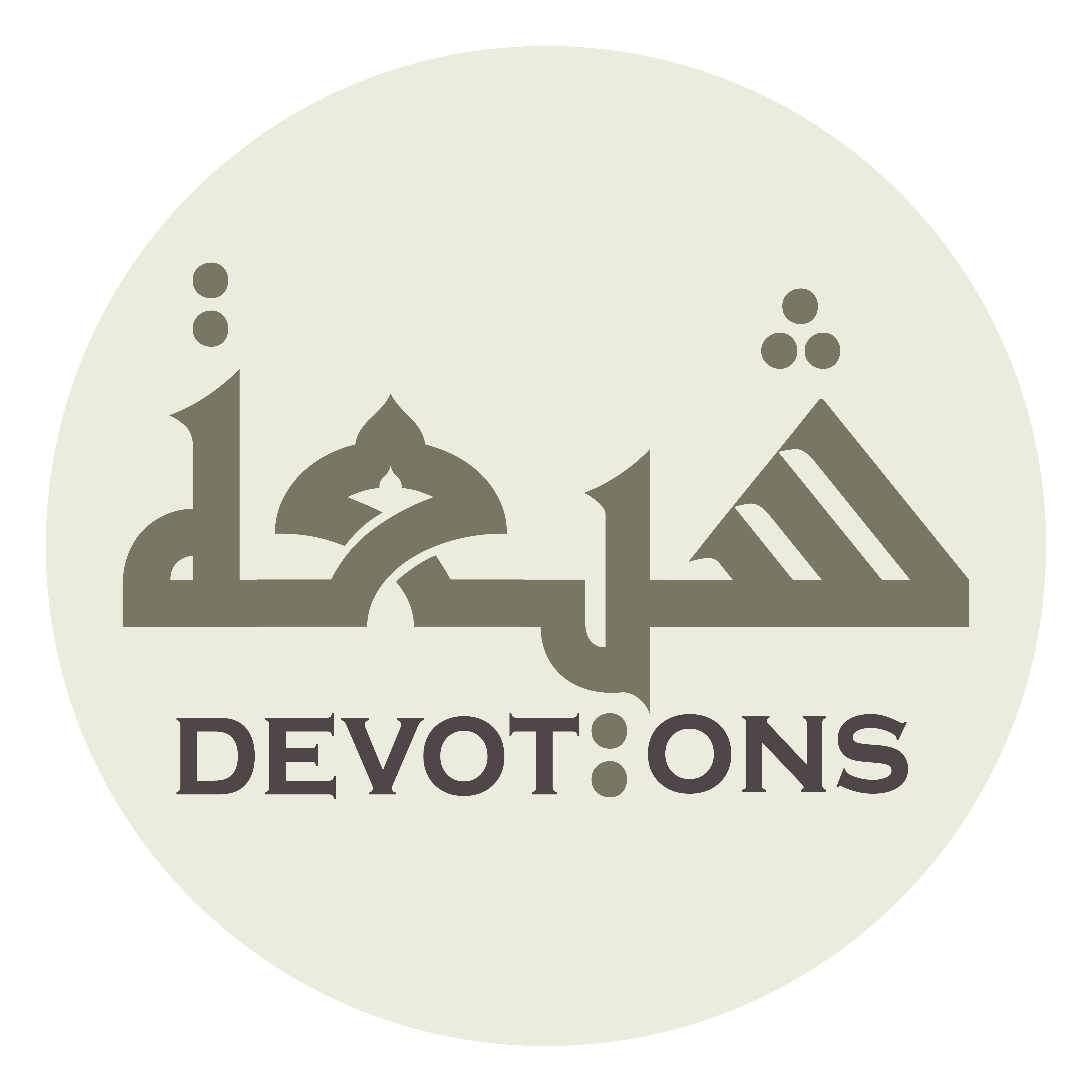 وَاصْرِفْ عَنِّيْ شَرَّهُ

waṣrif `annī sharrah

and turn away from me its evil,
Dua for Thursday
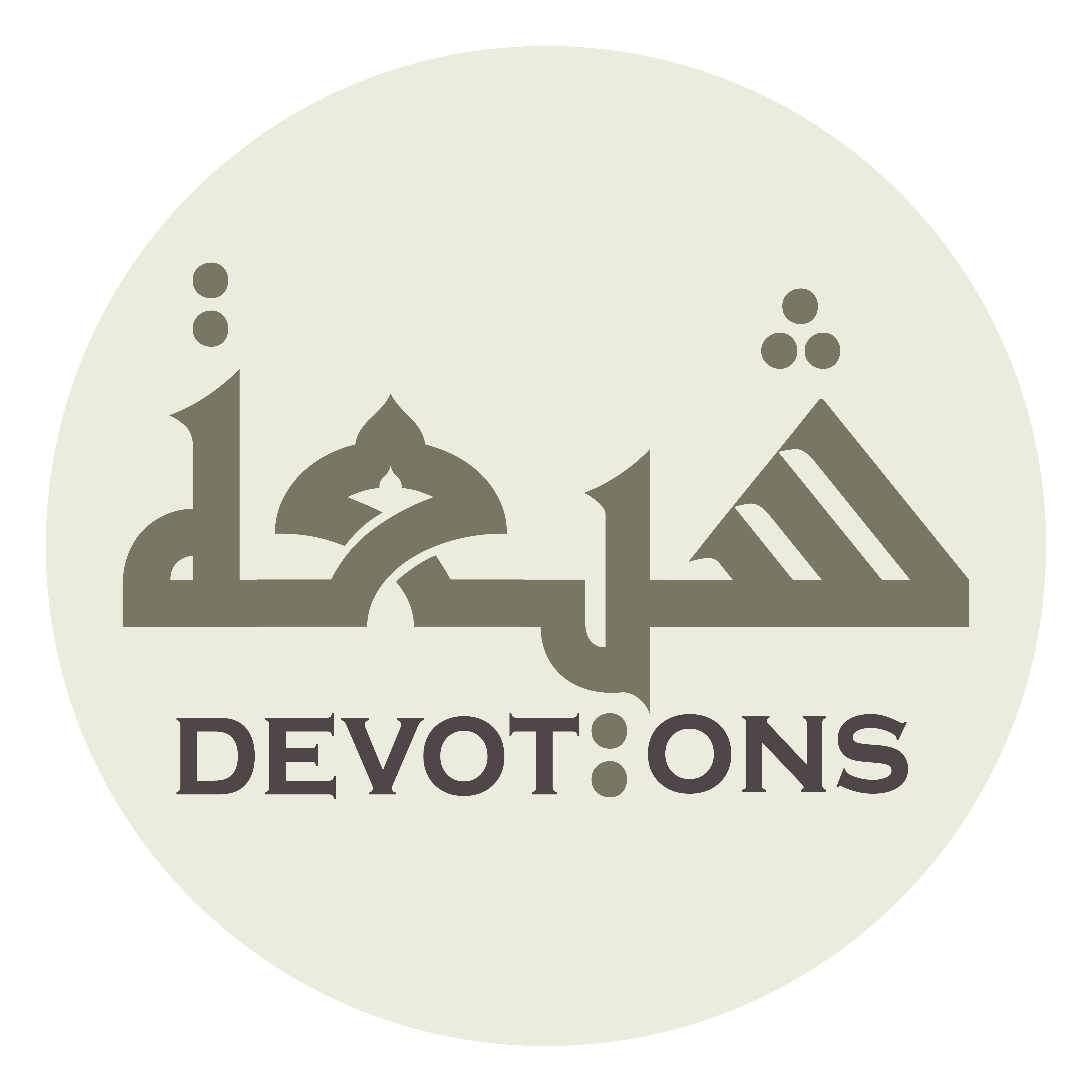 وَشَرَّ مَا فِيهِ

washarra mā fīh

the evil of all within it,
Dua for Thursday
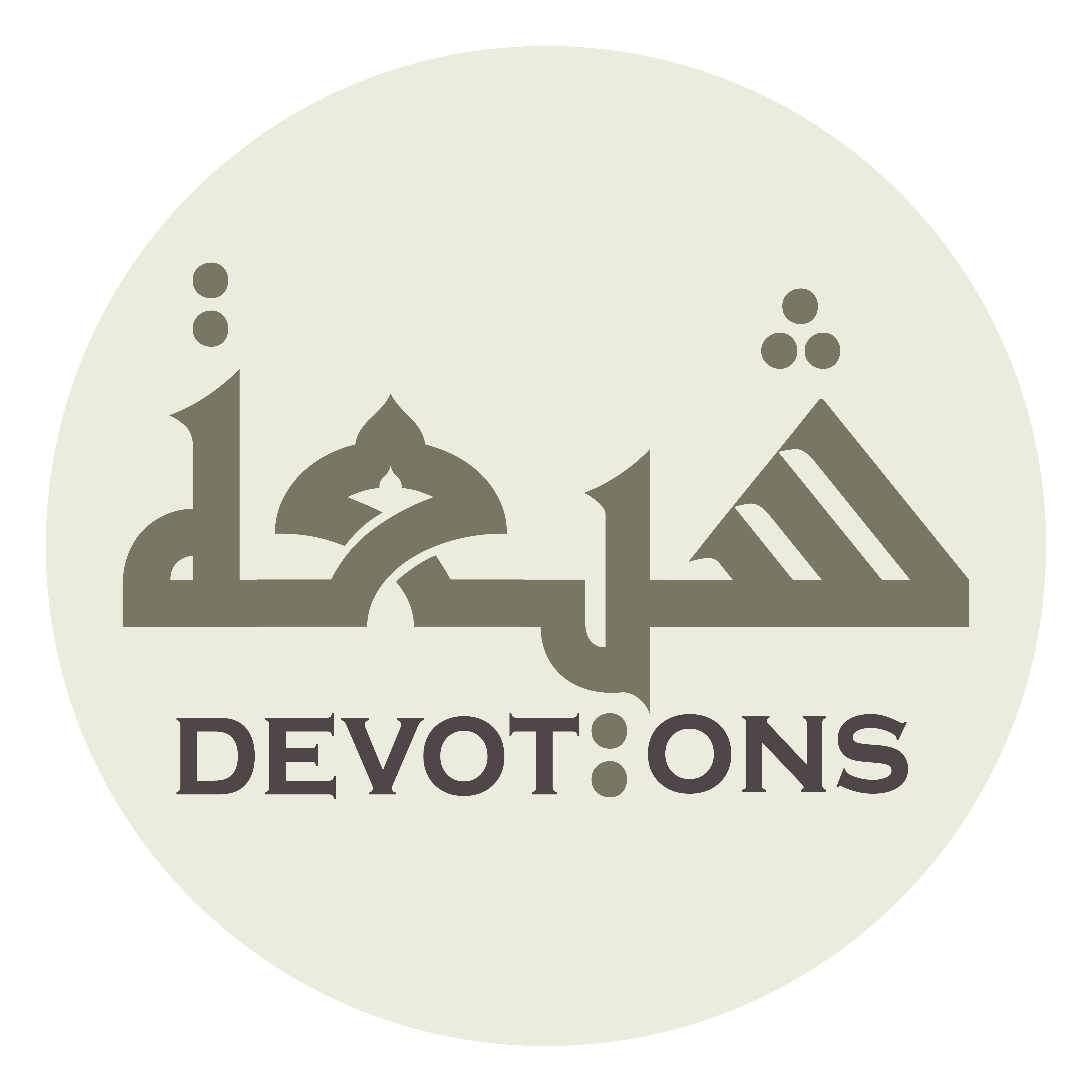 وَشَرَّ مَا بَعْدَهُ

washarra mā ba`dah

and the evil of everything after it!
Dua for Thursday
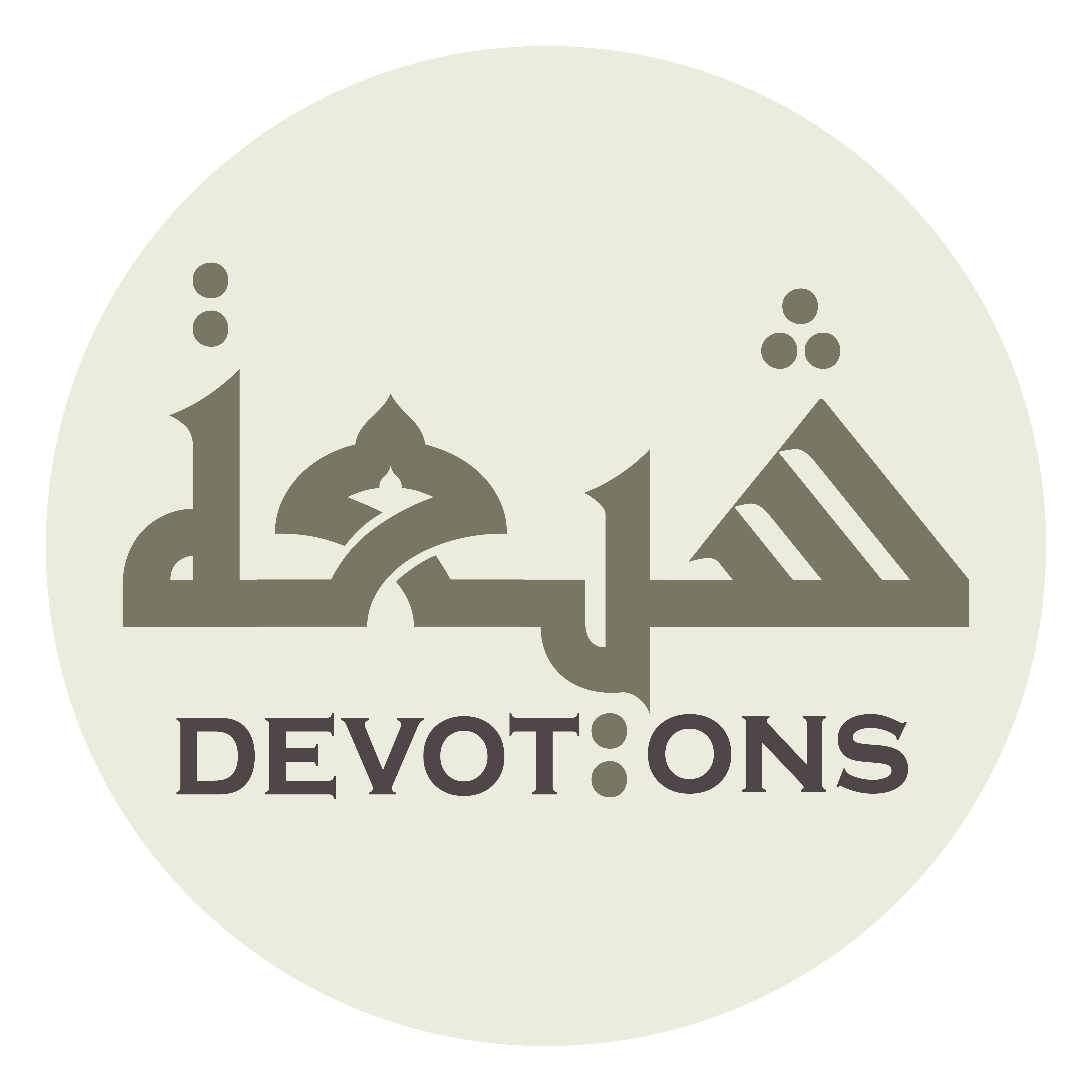 اَللّٰهُمَّ إِنِّي بِذِمَّةِ الْإِسْلاَمِ أَتَوَسَّلُ إِلَيْكَ

allāhumma innī bidhimmatil islāmi atawassalu ilayk

O Allah, by the protective compact of Islam, I seek mediation with You!
Dua for Thursday
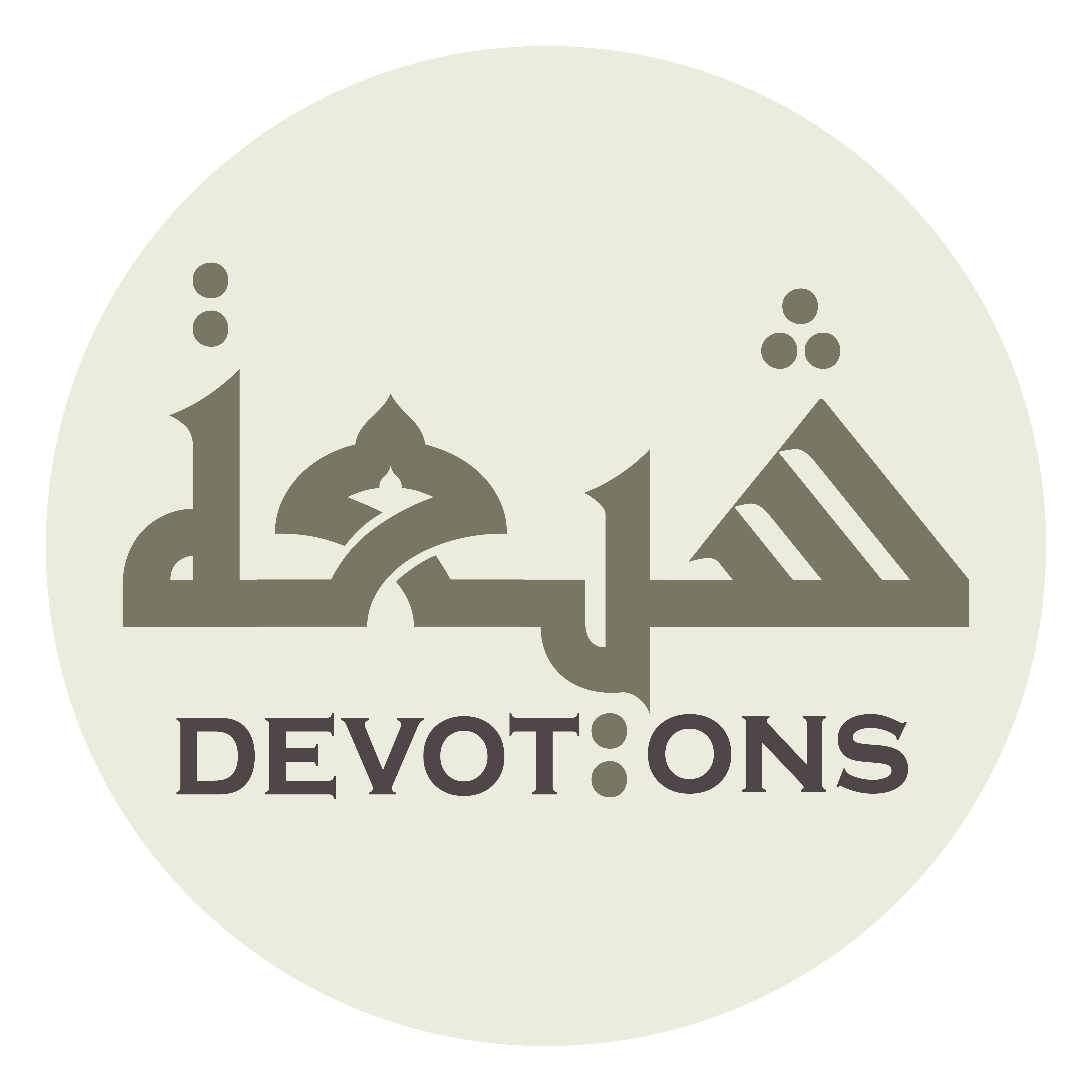 وَبِحُرْمَةِ الْقُرْآنِ أَعْتَمِدُ عَلَيْكَ

wabiḥur-matil qur-āni a`tamidu `alayk

By the inviolability of the Qur'an, I rely upon You!
Dua for Thursday
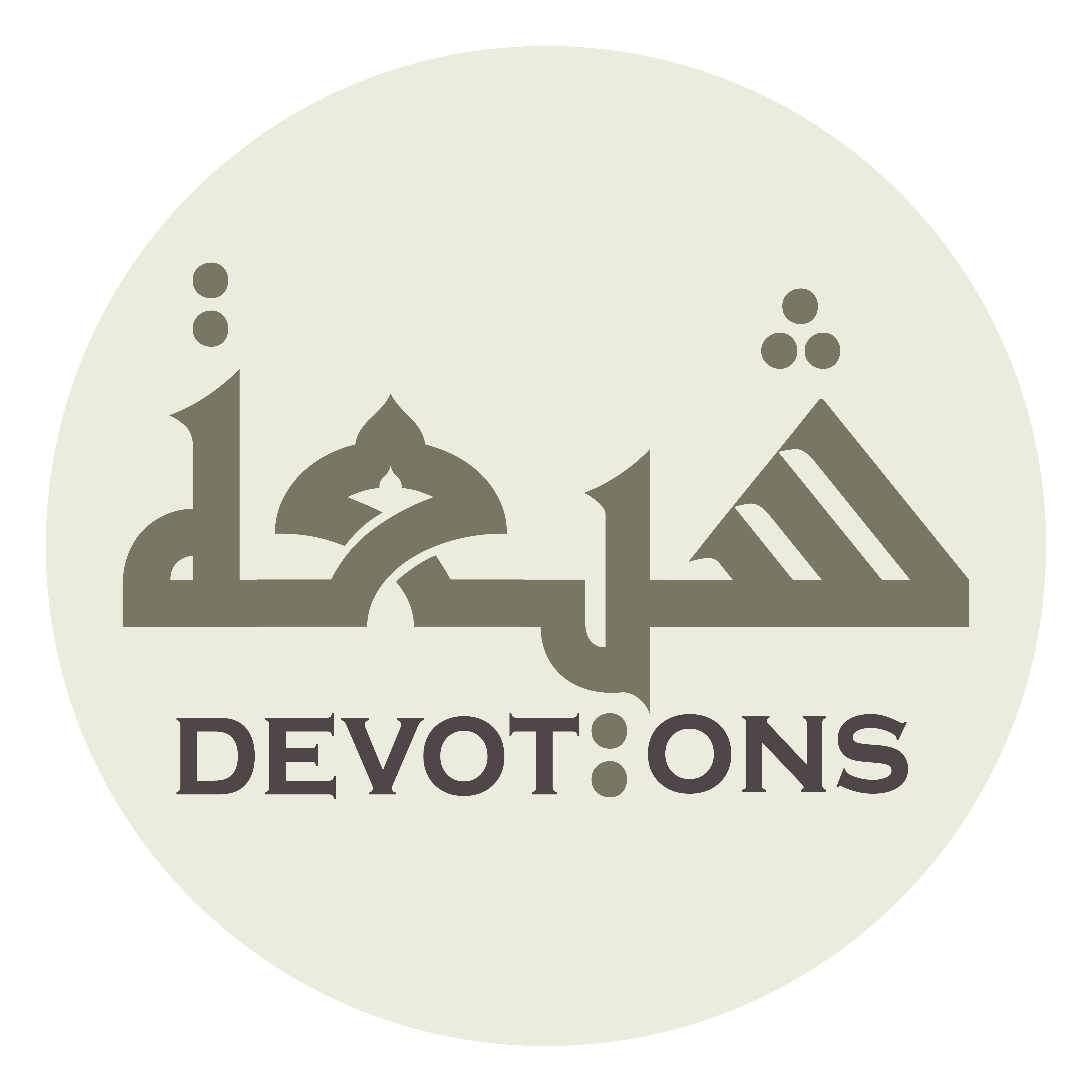 وَبِمُحَمَّدٍ الْمُصْطَفَى

wabimuḥammadinil muṣṭafā

By Muhammad the chosen,
Dua for Thursday
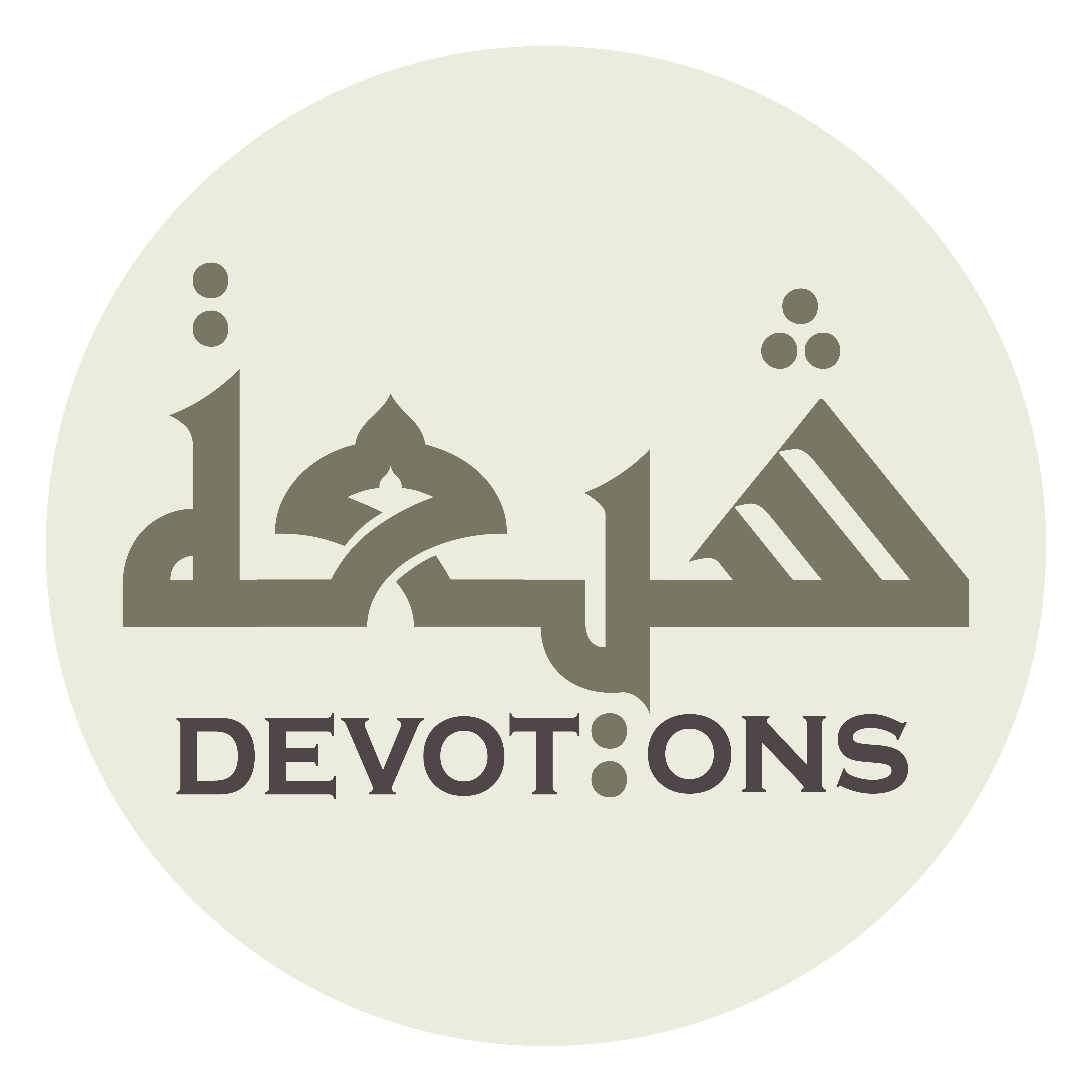 صَلَّى اللَّهُ عَلَيْهِ وَ آلِهِ

ṣallallāhu `alayhi wa ālih

Allah bless him and his Household,
Dua for Thursday
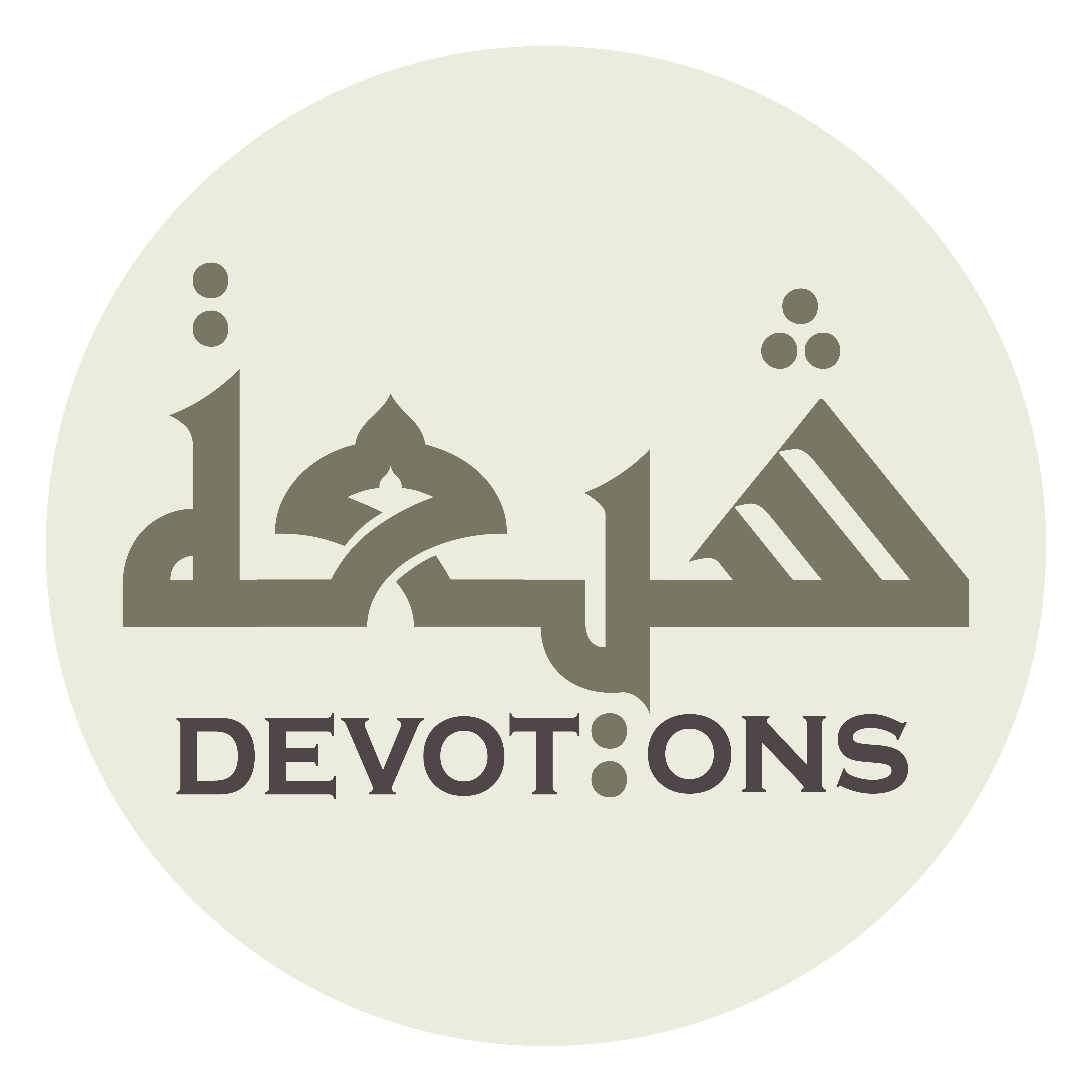 أَسْتَشْفِعُ لَدَيْكَ

astashfi`u ladayk

I seek intercession with You.
Dua for Thursday
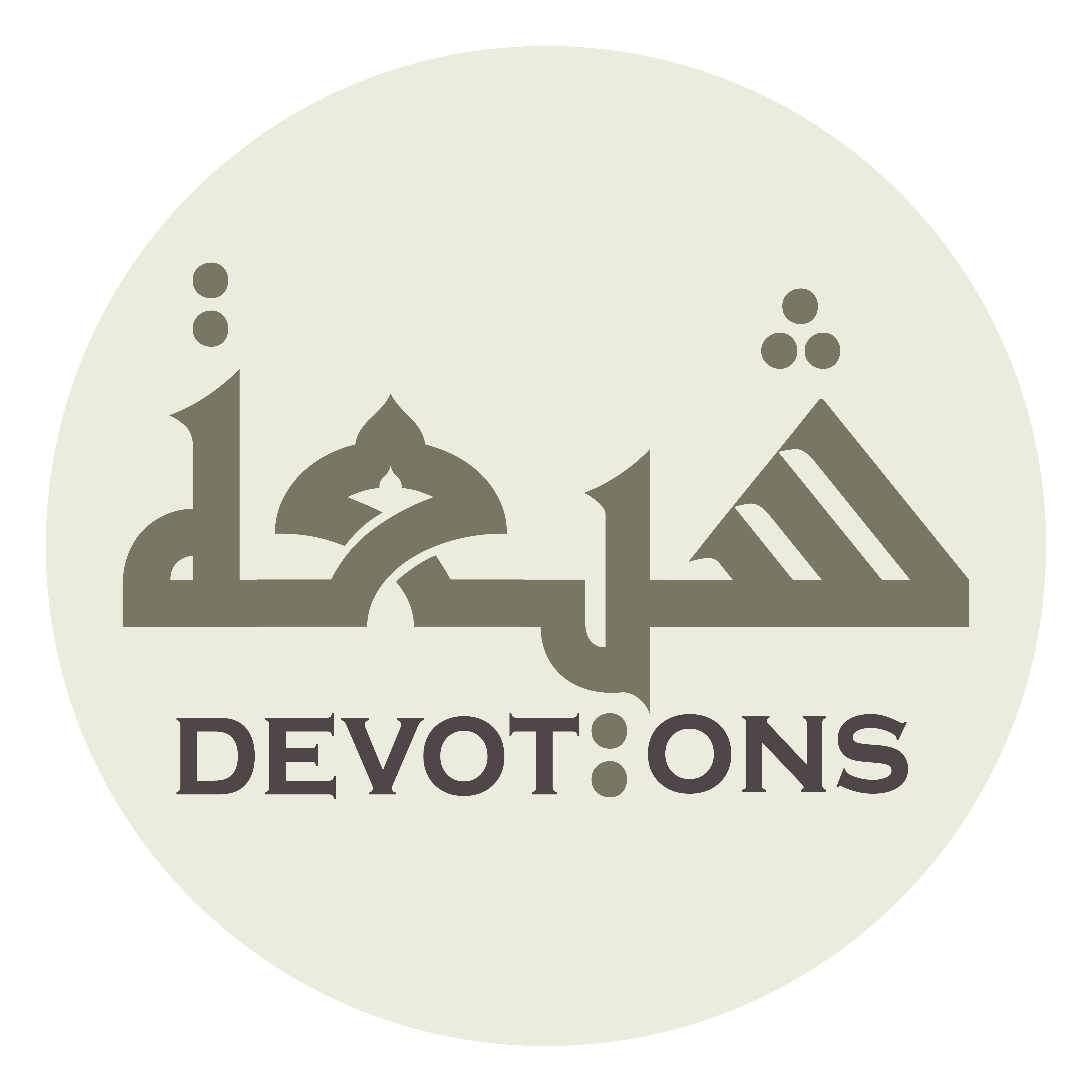 فَاعْرِفِ اللَّهُمَّ ذِمَّتِي

fa`rifillāhumma dhimmatī

So, recognize my protective compact
Dua for Thursday
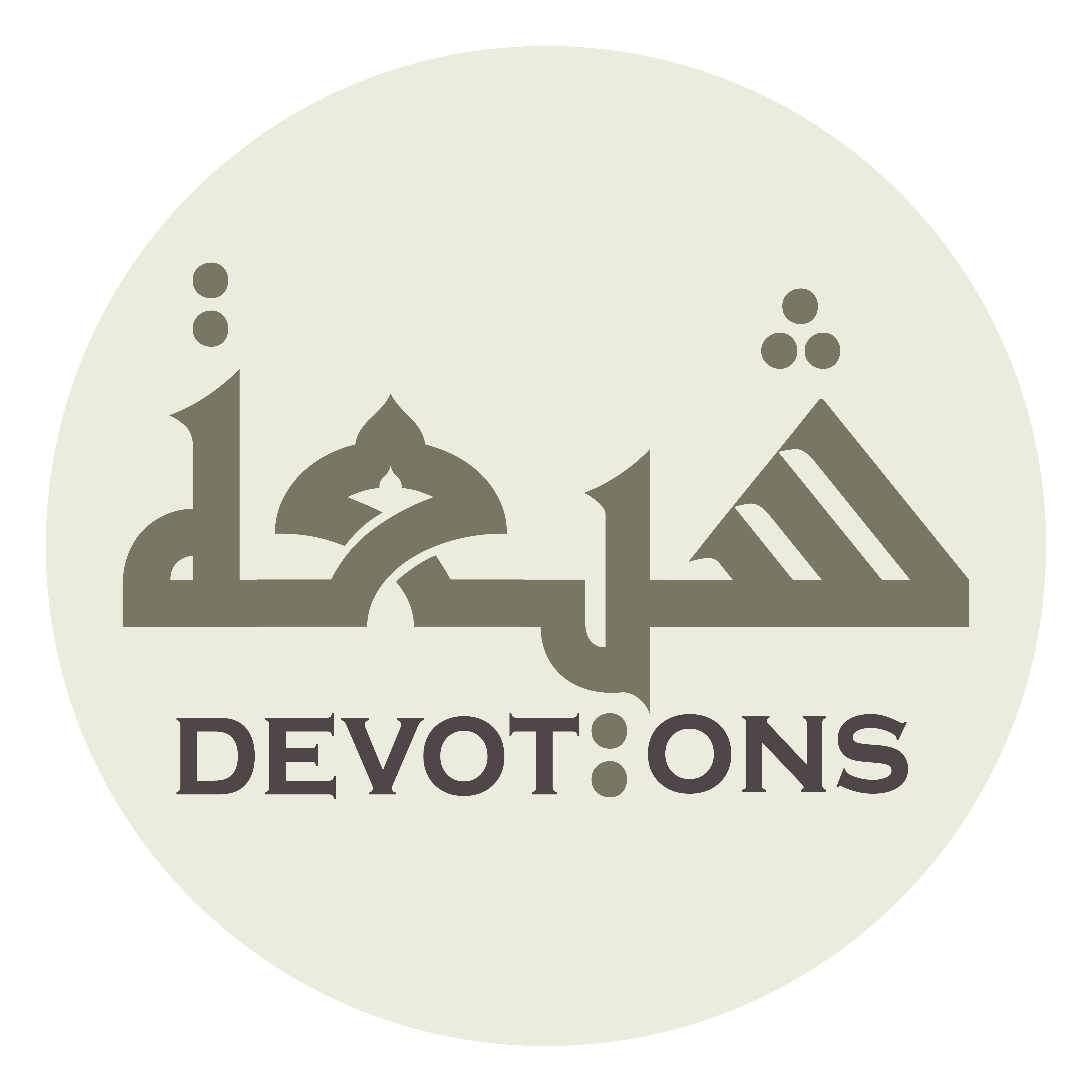 اَلَّتِيْ رَجَوْتُ بِهَا قَضَاءَ حَاجَتِيْ

al latī rajawtu bihā qaḍā-a ḥājatī

by which I hope my need will be granted,
Dua for Thursday
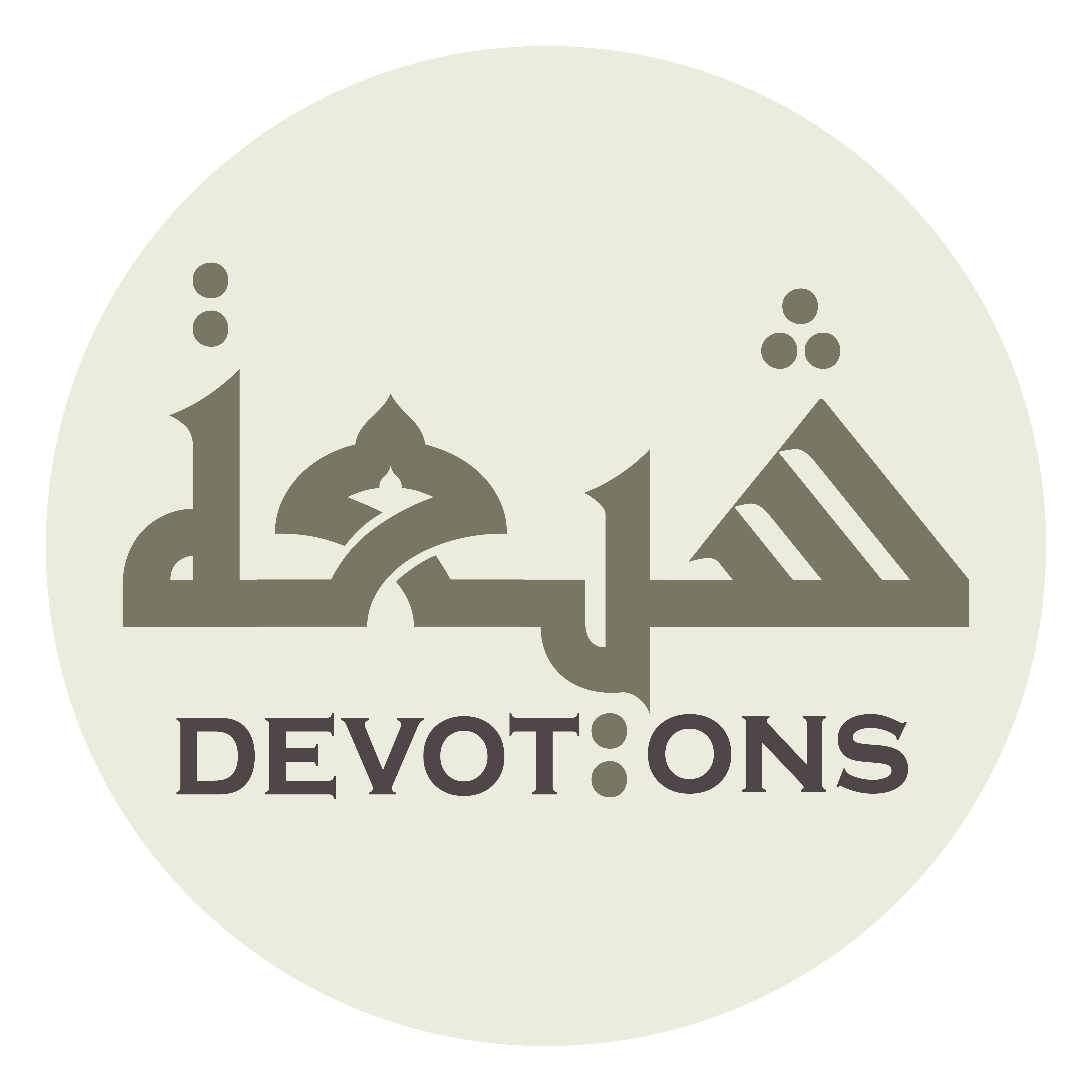 يَا أَرْحَمَ الرَّاحِمِيْنَ

yā ar-ḥamar rāḥimīn

O Most Merciful of all those who show mercy!
Dua for Thursday
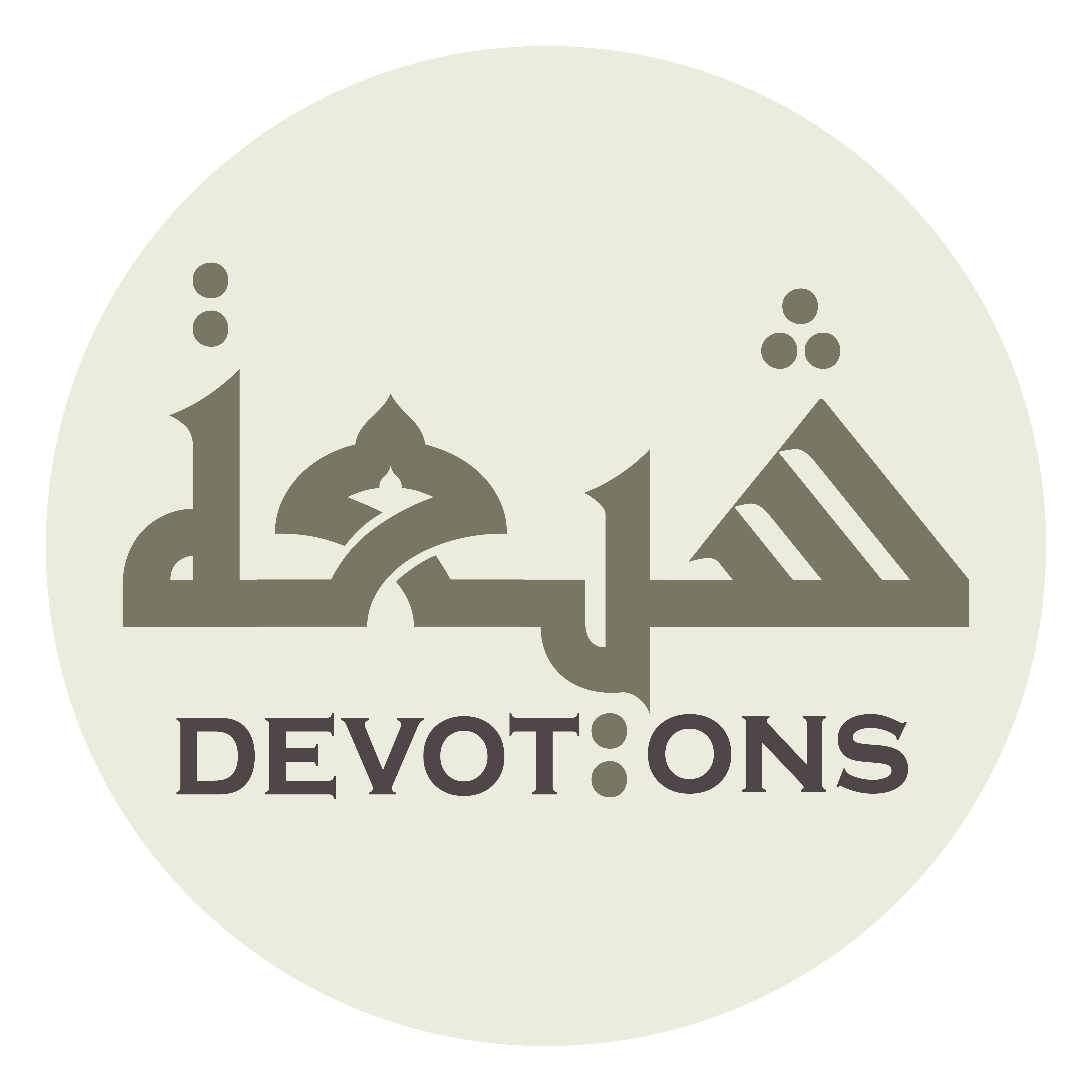 اَللّٰهُمَّ اقْضِ لِيْ فِيْ الْخَمِيْسِ خَمْسًا

allāhummaqḍi lī fil khamīsi khamsā

O Allah, decree for me on Thursday five things,
Dua for Thursday
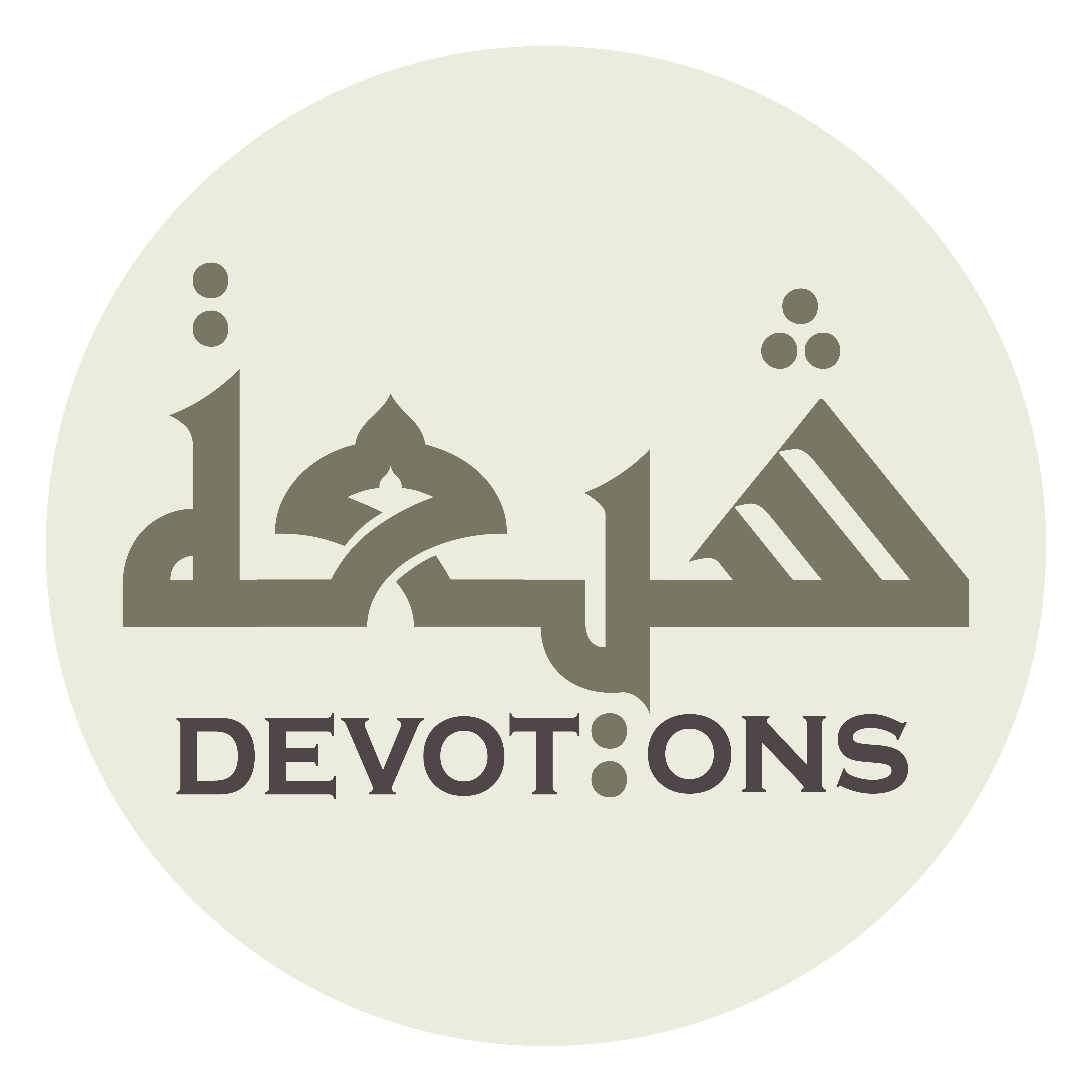 لَايَتَّسِعُ لَهَا إِلَّا كَرَمُكَ

lāyattasi`u lahā illā karamuk

which none embraces but Your generosity
Dua for Thursday
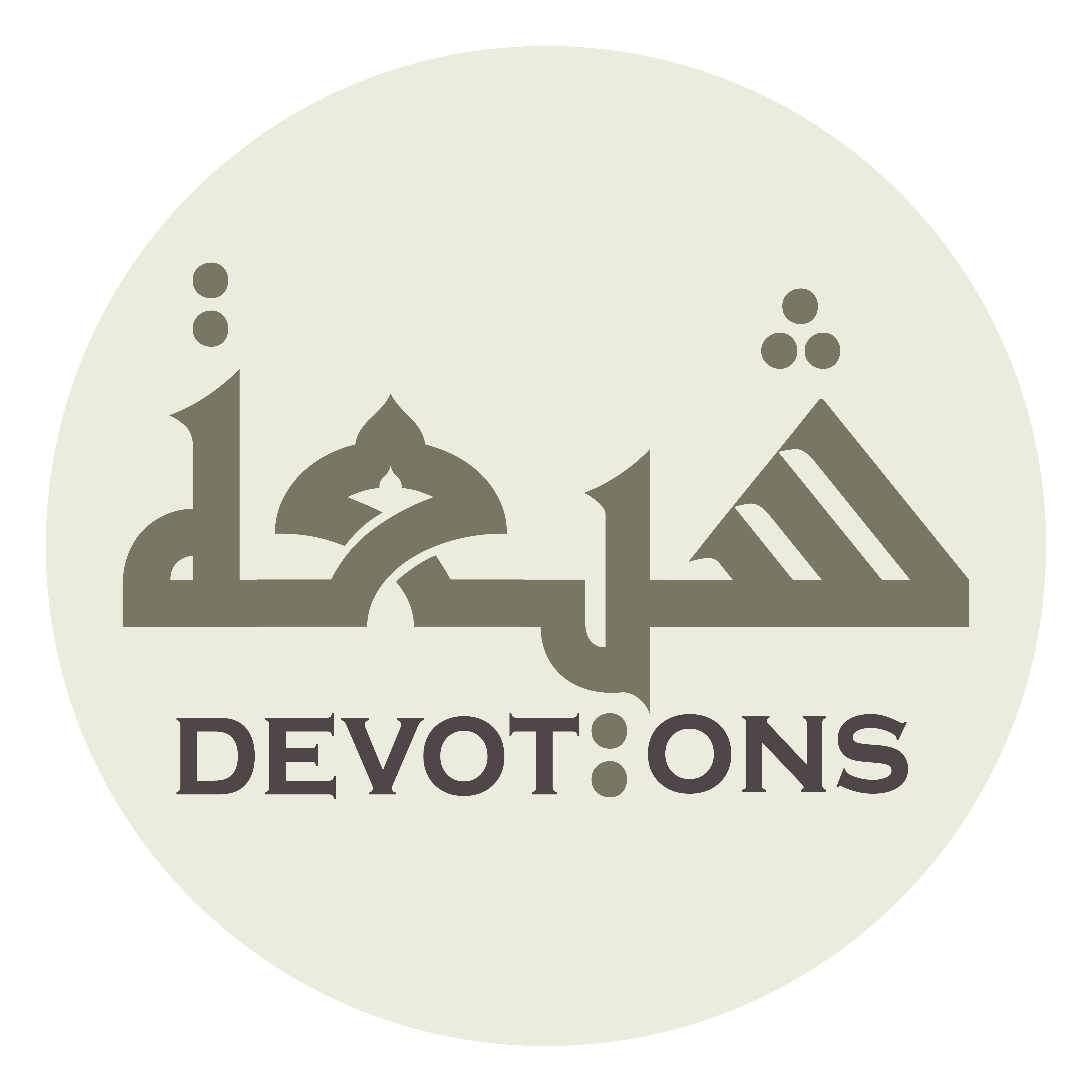 وَلَا يُطِيْقُهَا إِلَّا نِعَمُكَ

walā yuṭīquhā illā ni`amuk

and none supports but Your favors:
Dua for Thursday
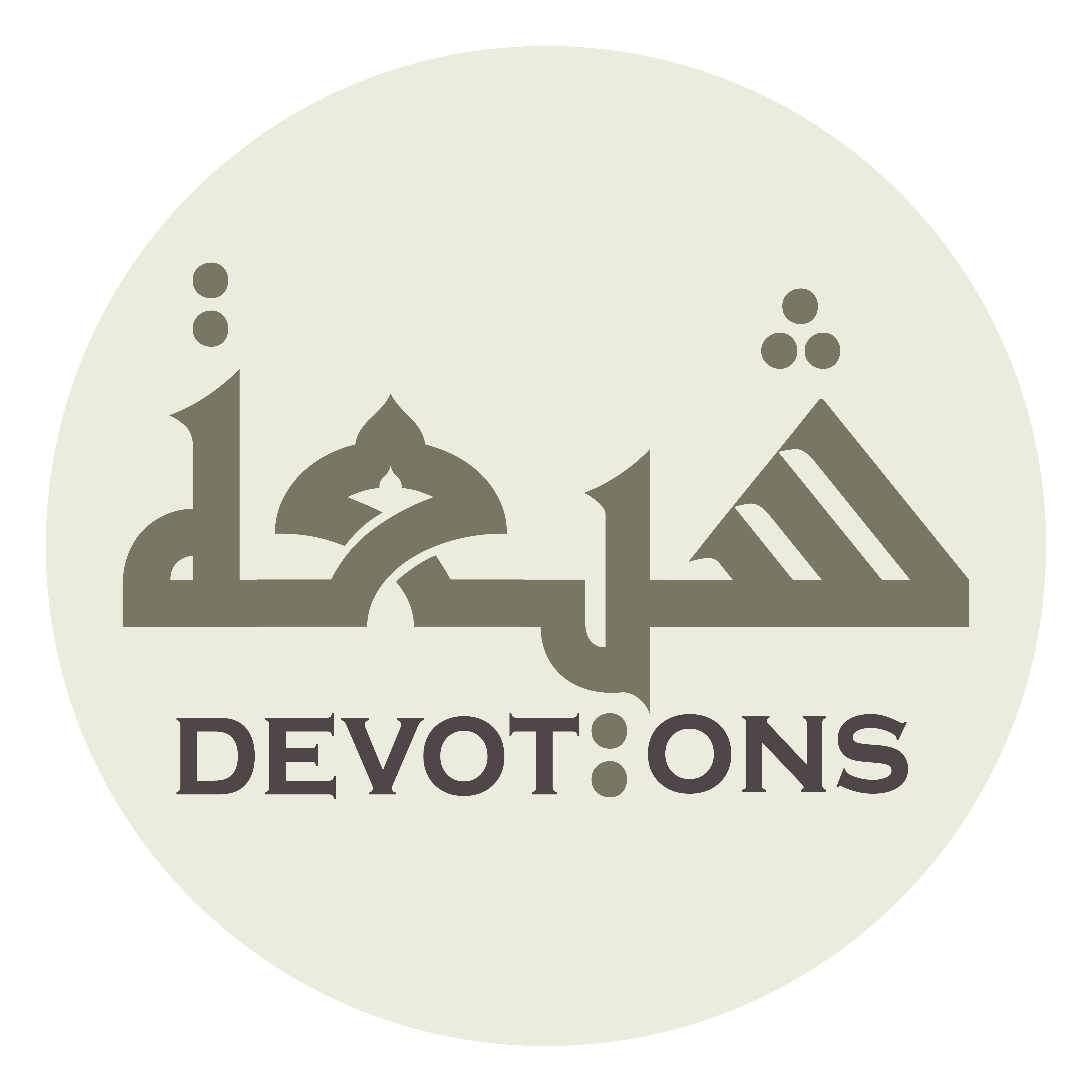 سَلَامَةً أَقْوٰى بِهَا عَلٰى طَاعَتِكَ

salāmatan aqwā bihā `alā ṭā`atik

health through which I may have the strength to obey You,
Dua for Thursday
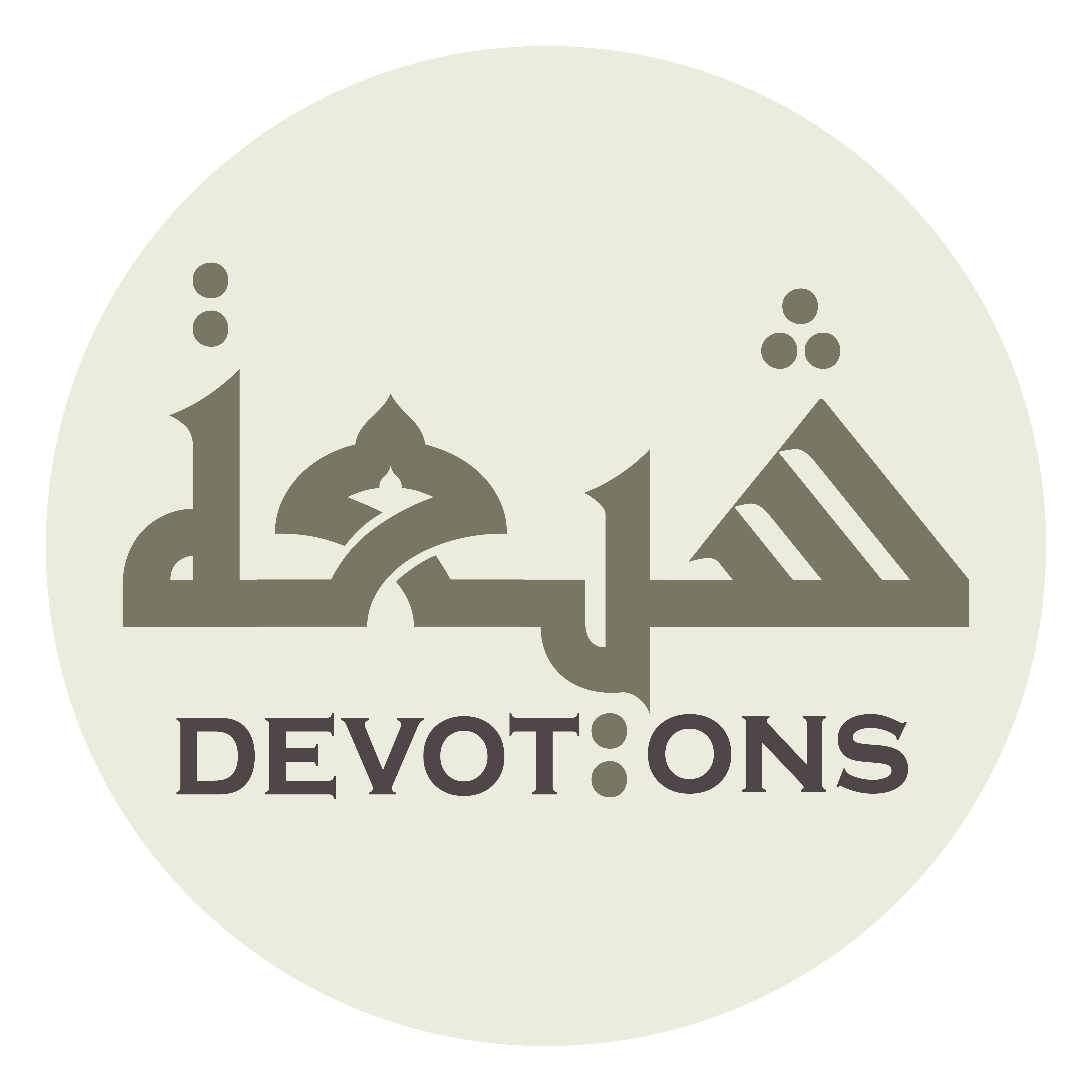 وَعِبَادَةً أَسْتَحِقُّ بِهَا جَزِيْلَ مَثُوبَتِكَ

wa`ibādatan astaḥiqqu bihā jazīla mathūbatik

worship by which I may deserve Your plentiful reward,
Dua for Thursday
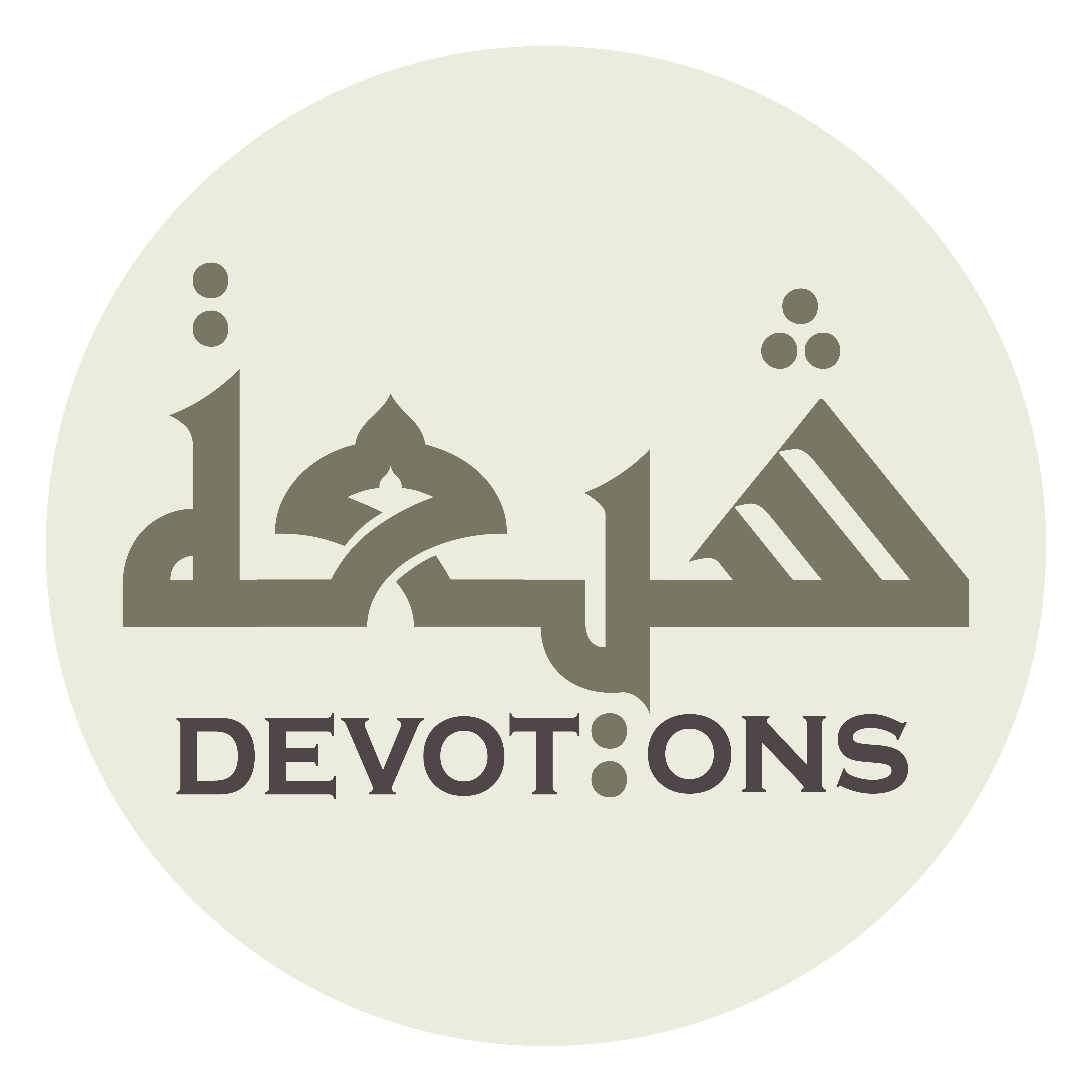 وَسَعَةً فِيْ الْحَالِ مِنَ الرِّزْقِ الْحَلَالِ

wasa`atan fil ḥāli minar rizqil ḥalāl

plenty in my state through lawful provision,
Dua for Thursday
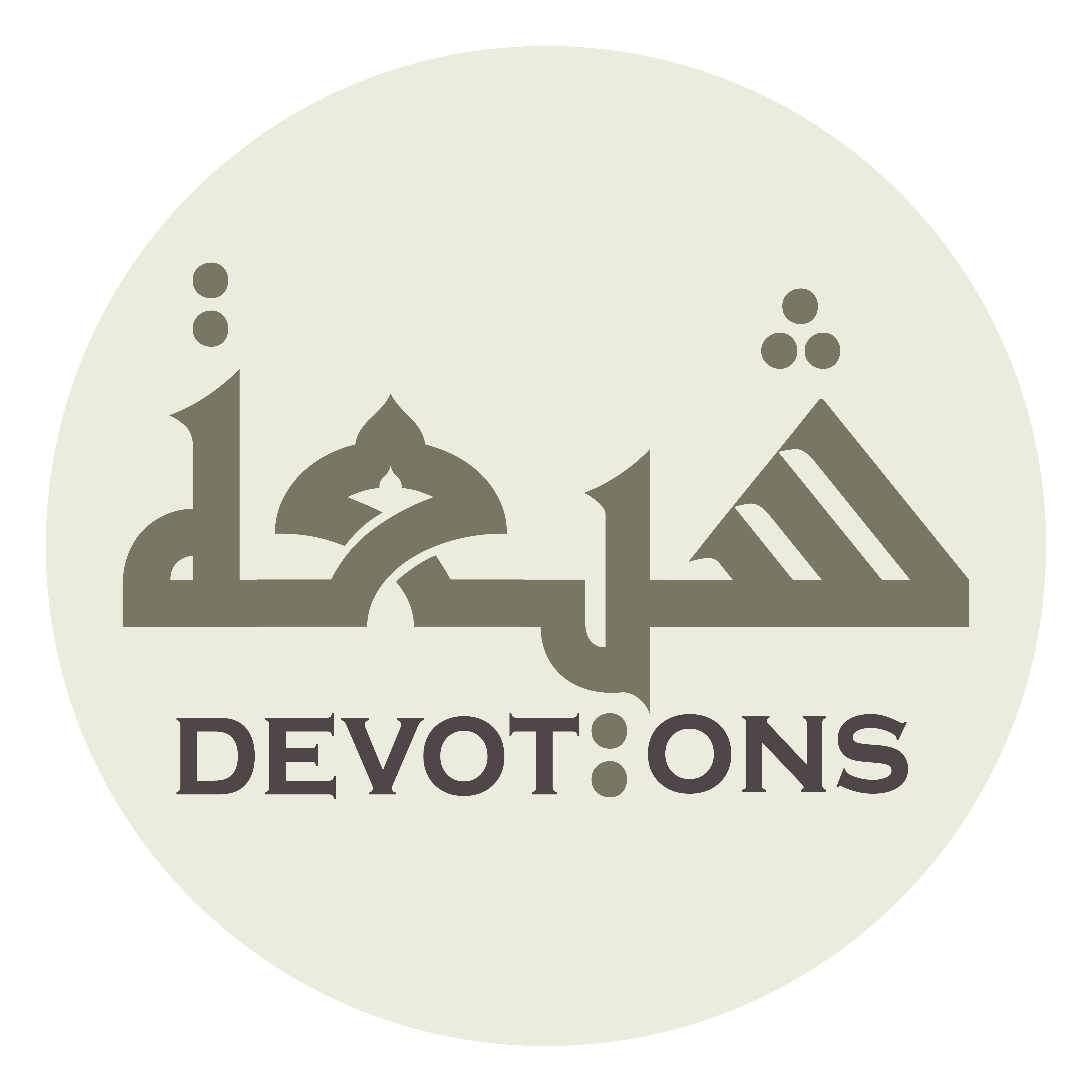 وَأَن تُؤْمِنَنِيْ فِيْ مَوَاقِفِ الْخَوْفِ بِأَمْنِكَ

wa-an tu-minanī fī mawāqifil khawfi bi-amnik

and that You make me secure in the places of fear through Your security,
Dua for Thursday
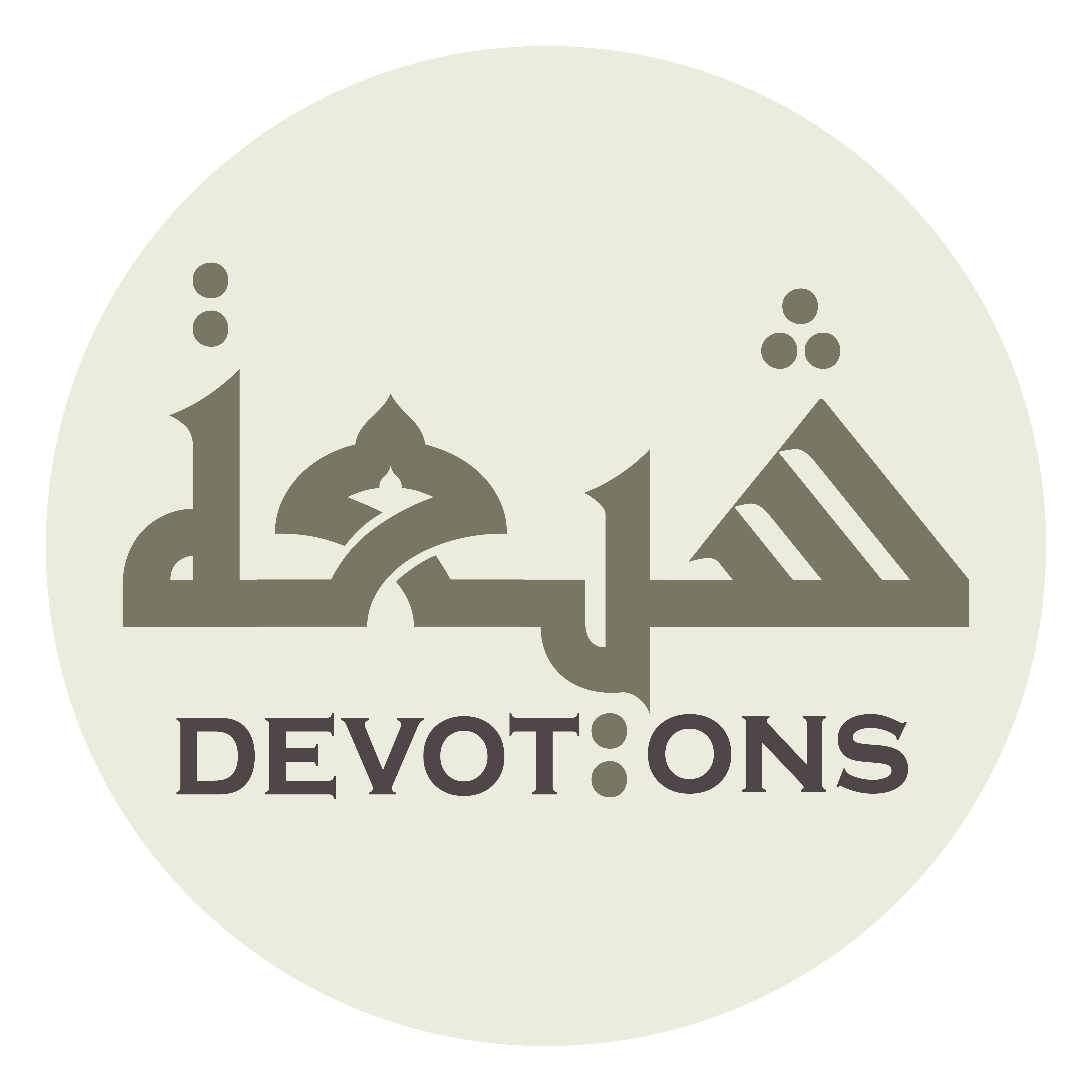 وَتَجْعَلَنِيْ مِنْ طَوَارِقِ الْهُمُومِ وَالْغُمُومِ فِيْ حِصْنِكَ

wataj`alanī min ṭawāriqil humūmi walghumūmi fī ḥiṣnik

and place me in Your fortress against the striking of worries and sorrows!
Dua for Thursday
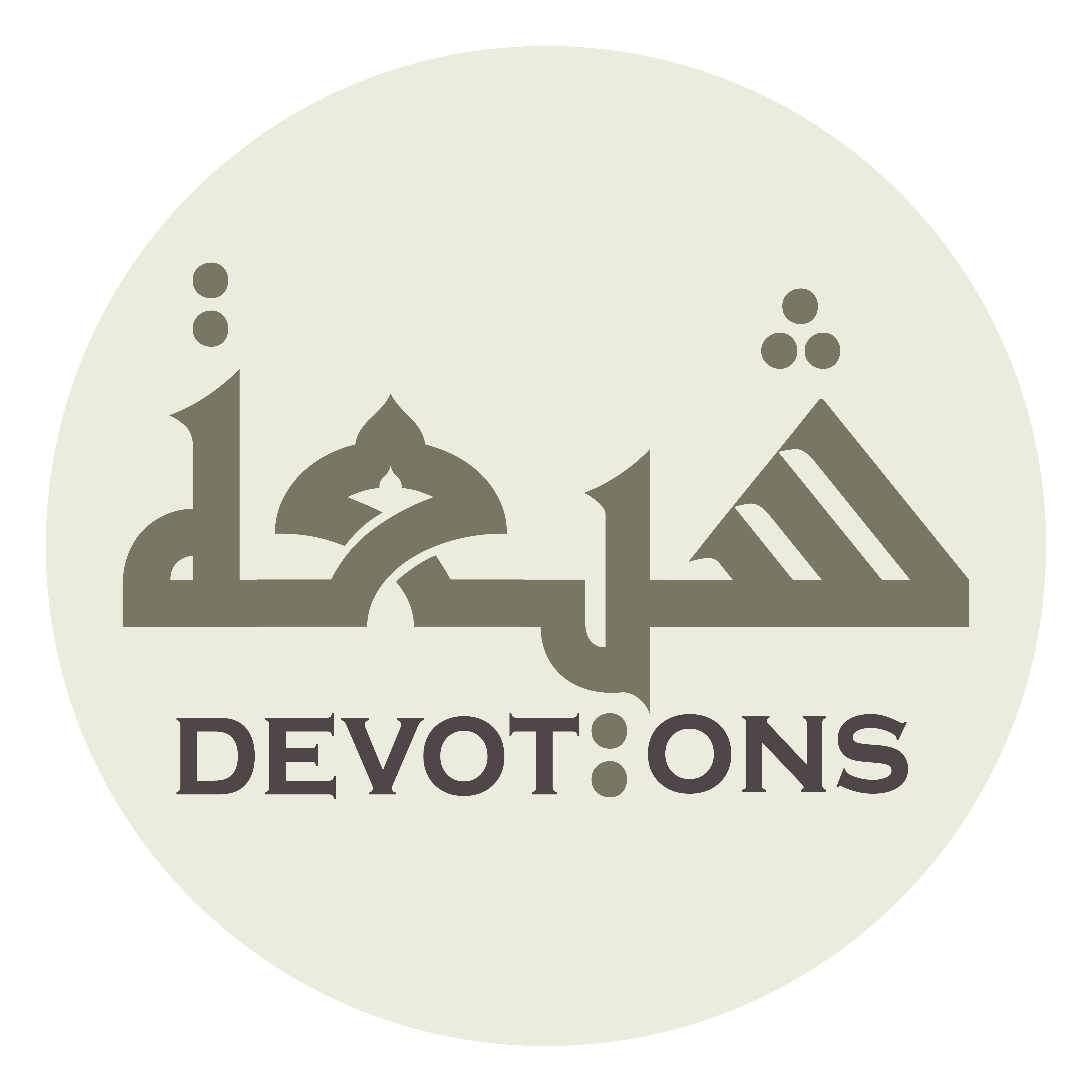 وَ صَلِّ عَلٰى مُحَمَّدٍ وَ آلِ مُحَمَّدٍ

wa ṣalli `alā muḥammadin wa āli muḥammad

Bless Muhammad and his Household,
Dua for Thursday
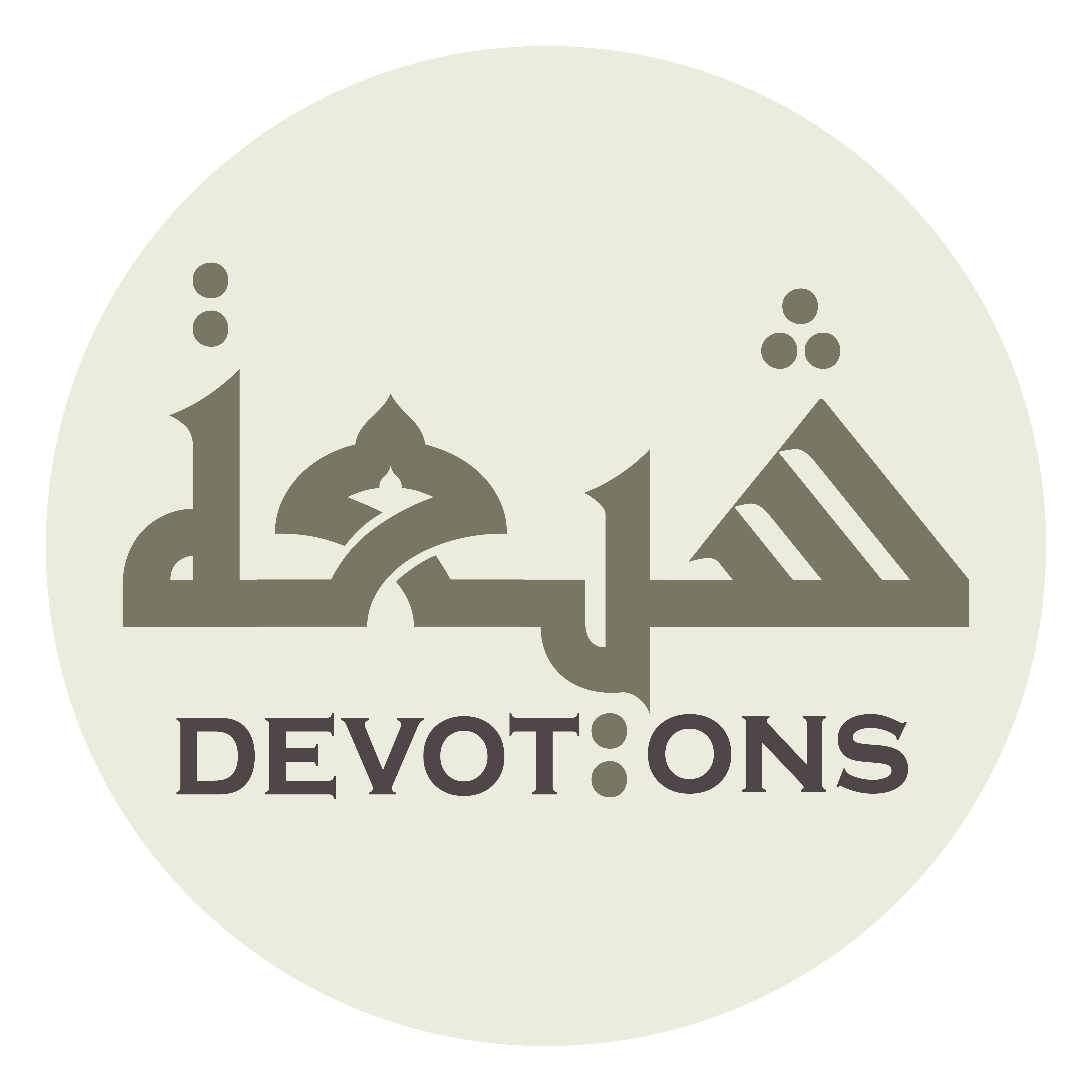 وَاجْعَلْ تَوَسُّلِيْ بِهِ شَافِعًا

waj`al tawassulī bihi shāfi`ā

and make my seeking his mediation as an intercessor give profit
Dua for Thursday
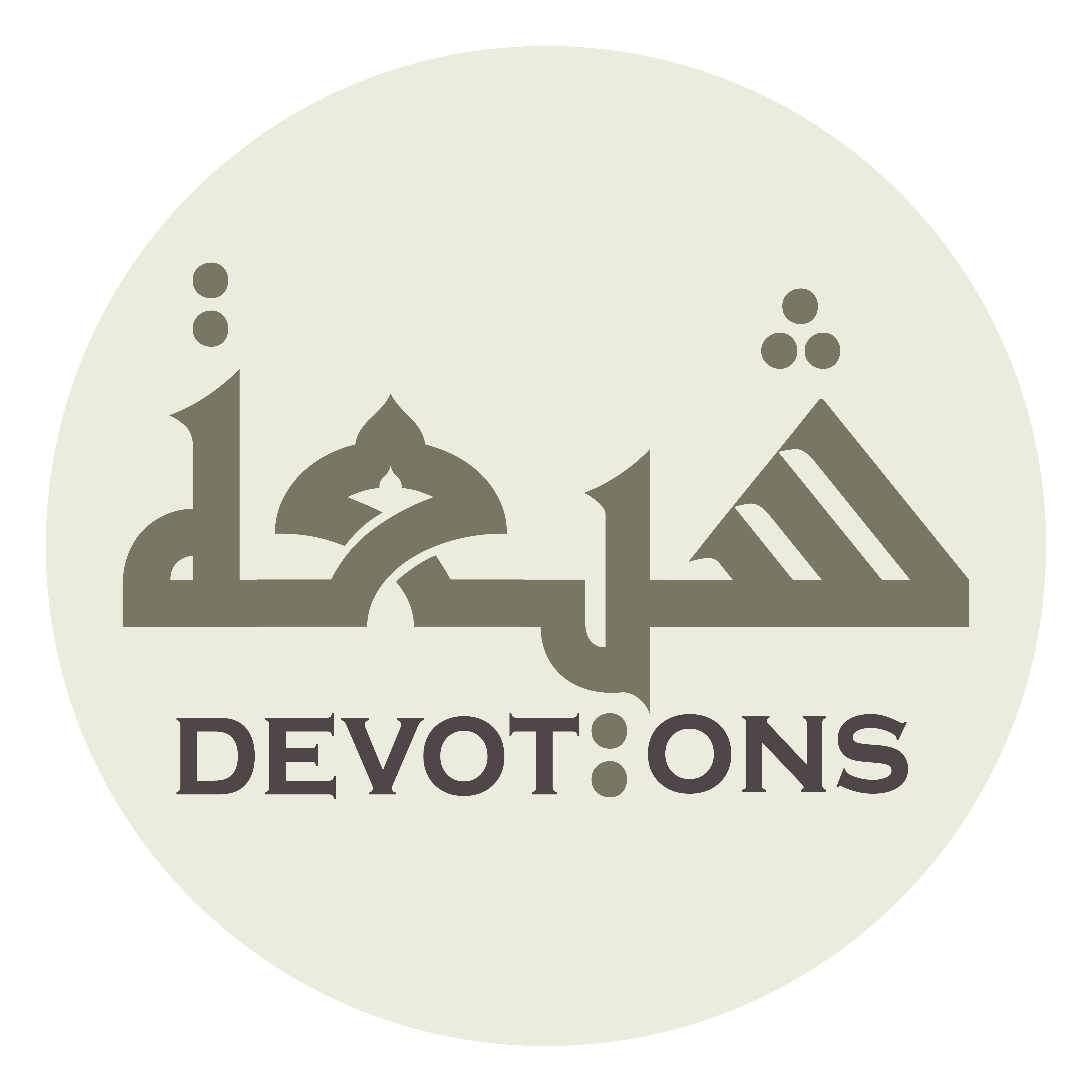 يَوْمَ الْقِيَامَةِ نَافِعًا

yawmal qiyāmati nāfi`ā

on the Day of Resurrection!
Dua for Thursday
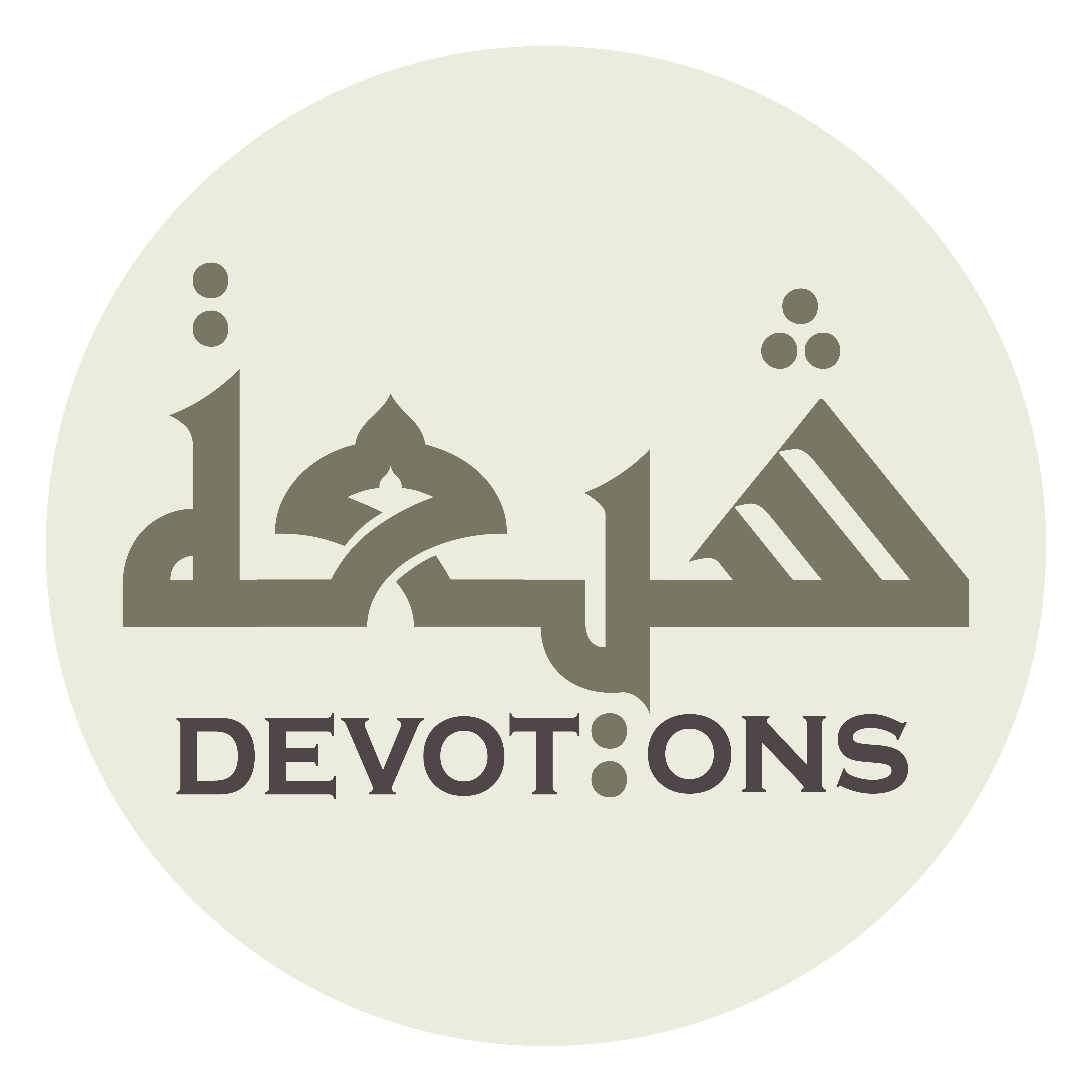 إِنَّكَ أَنْتَ أَرْحَمُ الرَّاحِمِيْنَ

innaka anta ar-ḥamur rāḥimīn

Surely, You are the Most Merciful of all those who show mercy!
Dua for Thursday